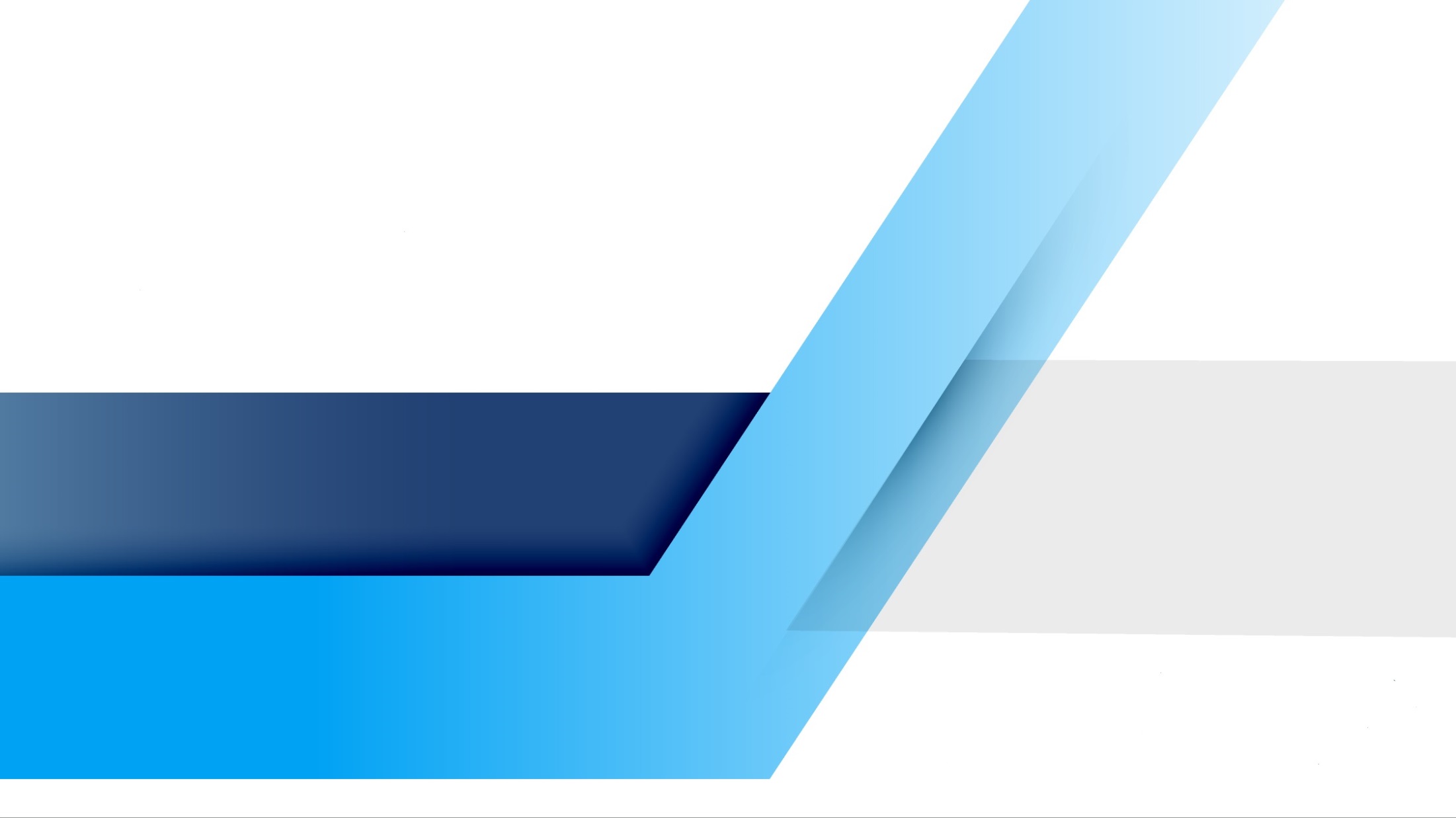 Evaluating the Value of CoDesign to Accelerate Research Use in Juvenile Justice Settings
Sarah Cusworth Walker, PhD
Kristin Vick, MPA
SAJE Center
Department of Psychiatry
University of Washington School of Medicine
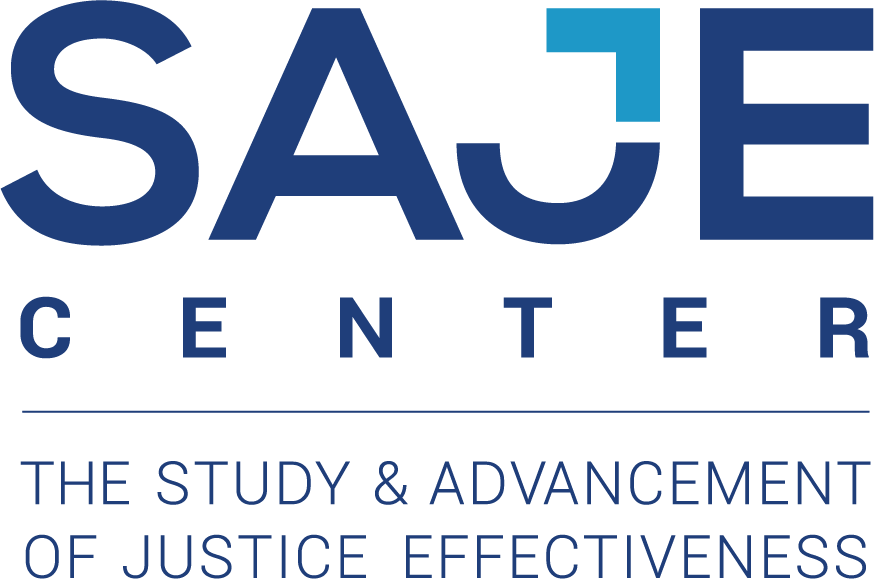 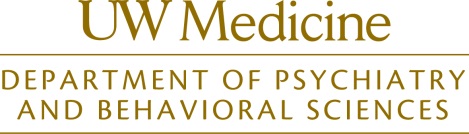 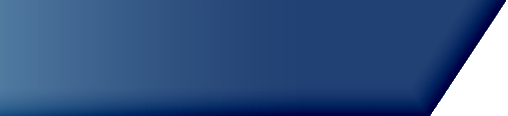 Codesign

Background
Incorporating users into design widely use in program development 
End users: The program facilitators and system clients. 
Participatory strategies engage systems. 
Researcher and RESEARCH role in design: 1) Not well-articulated, 2) Not studied
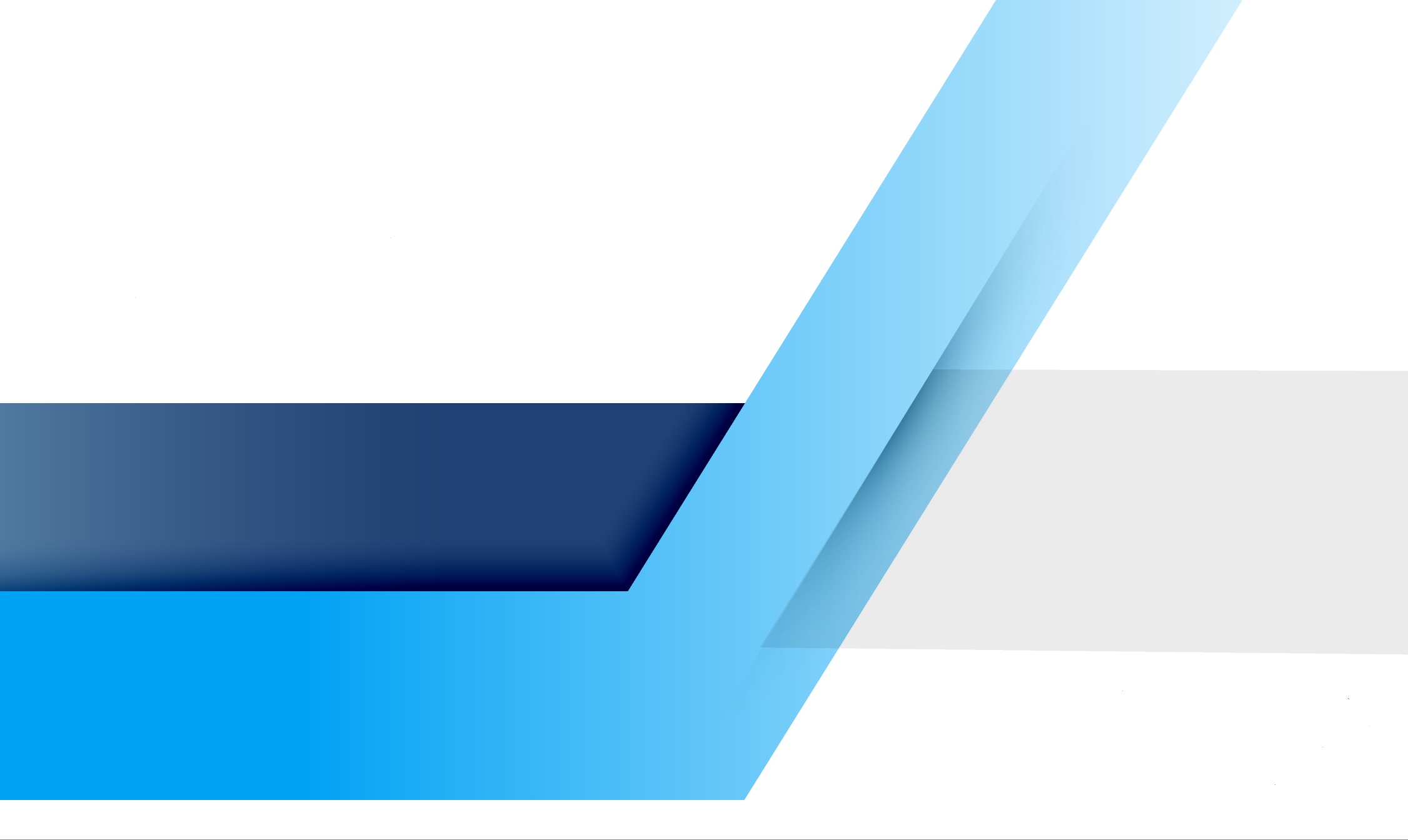 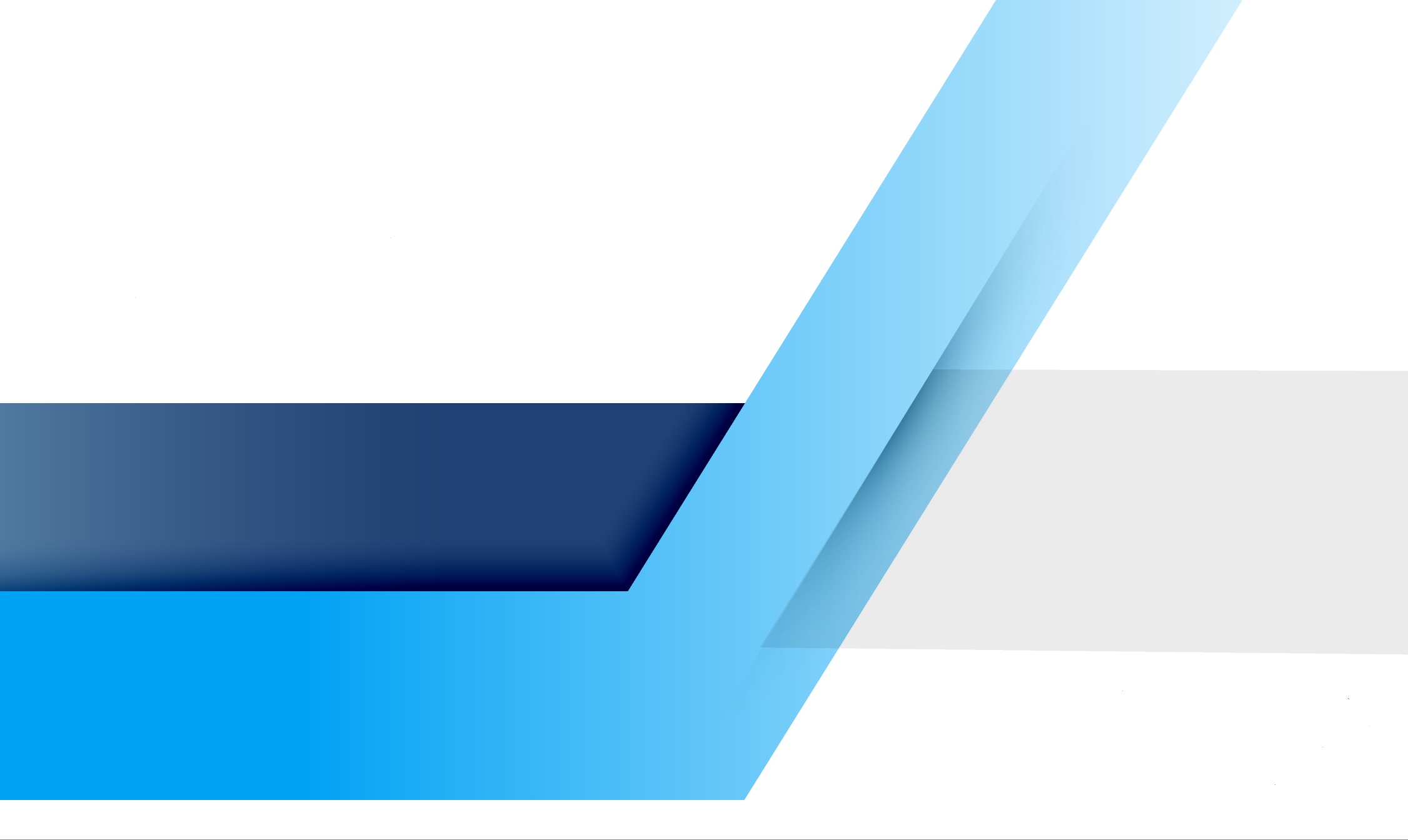 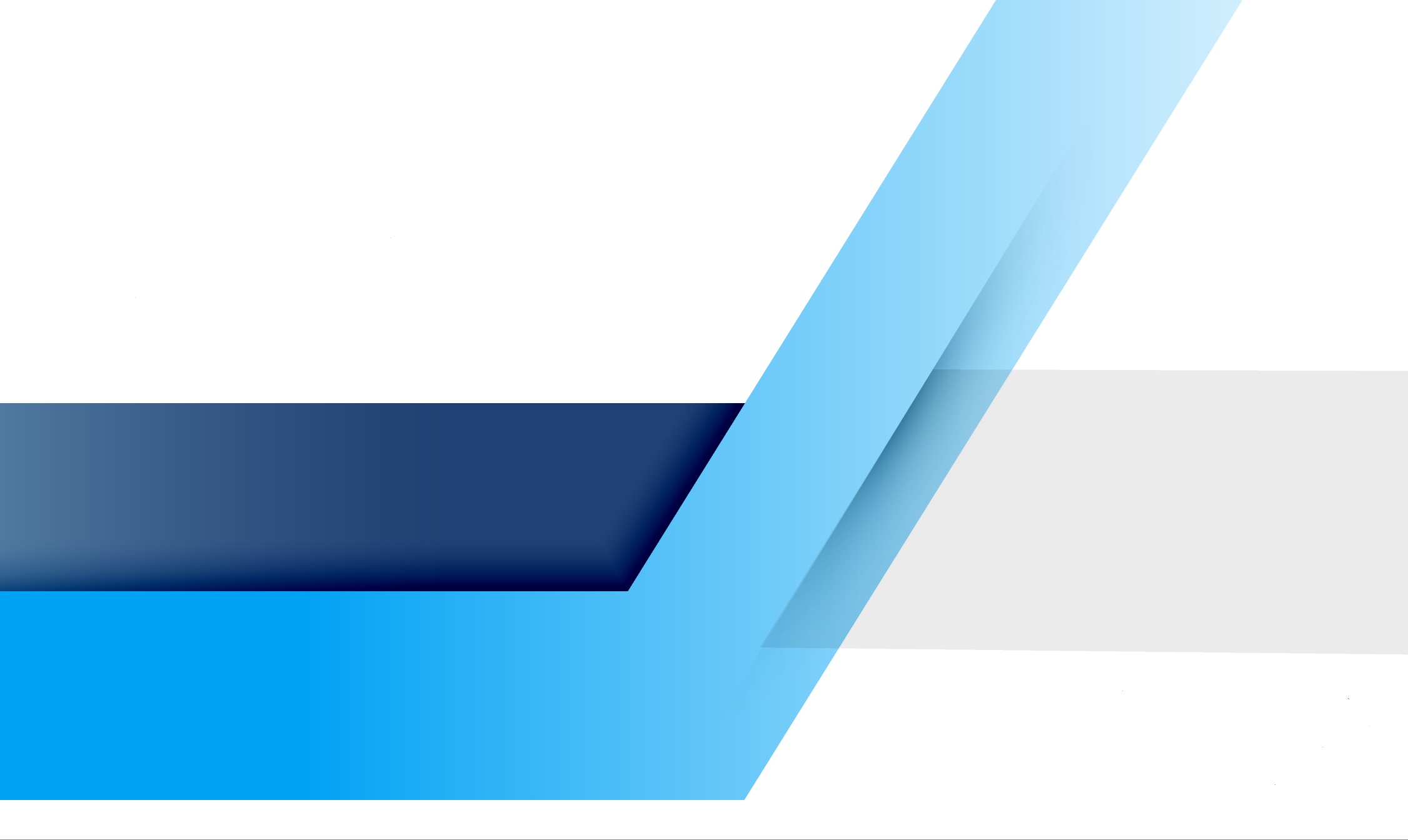 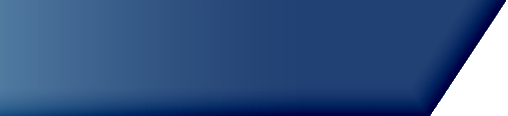 Codesign

Background
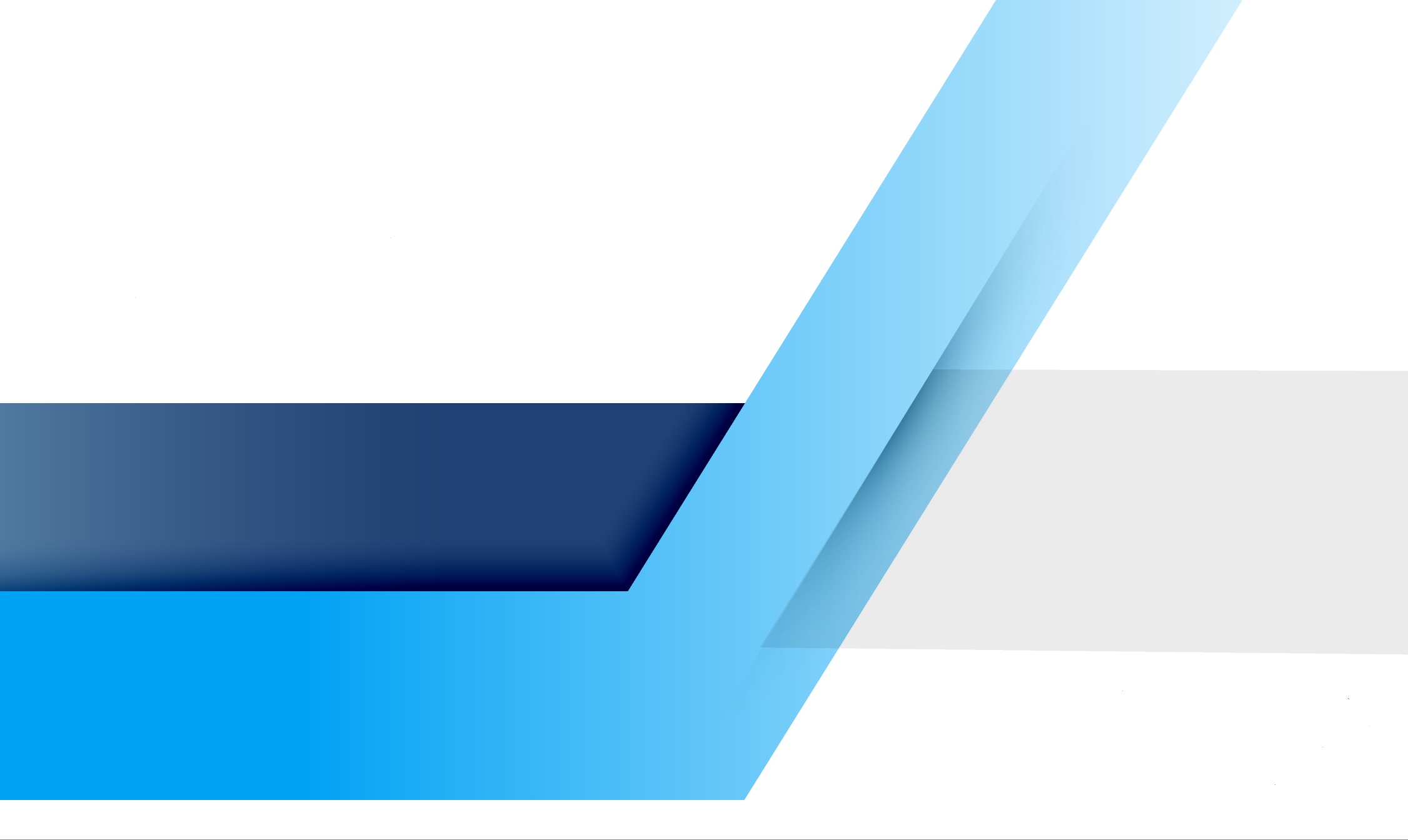 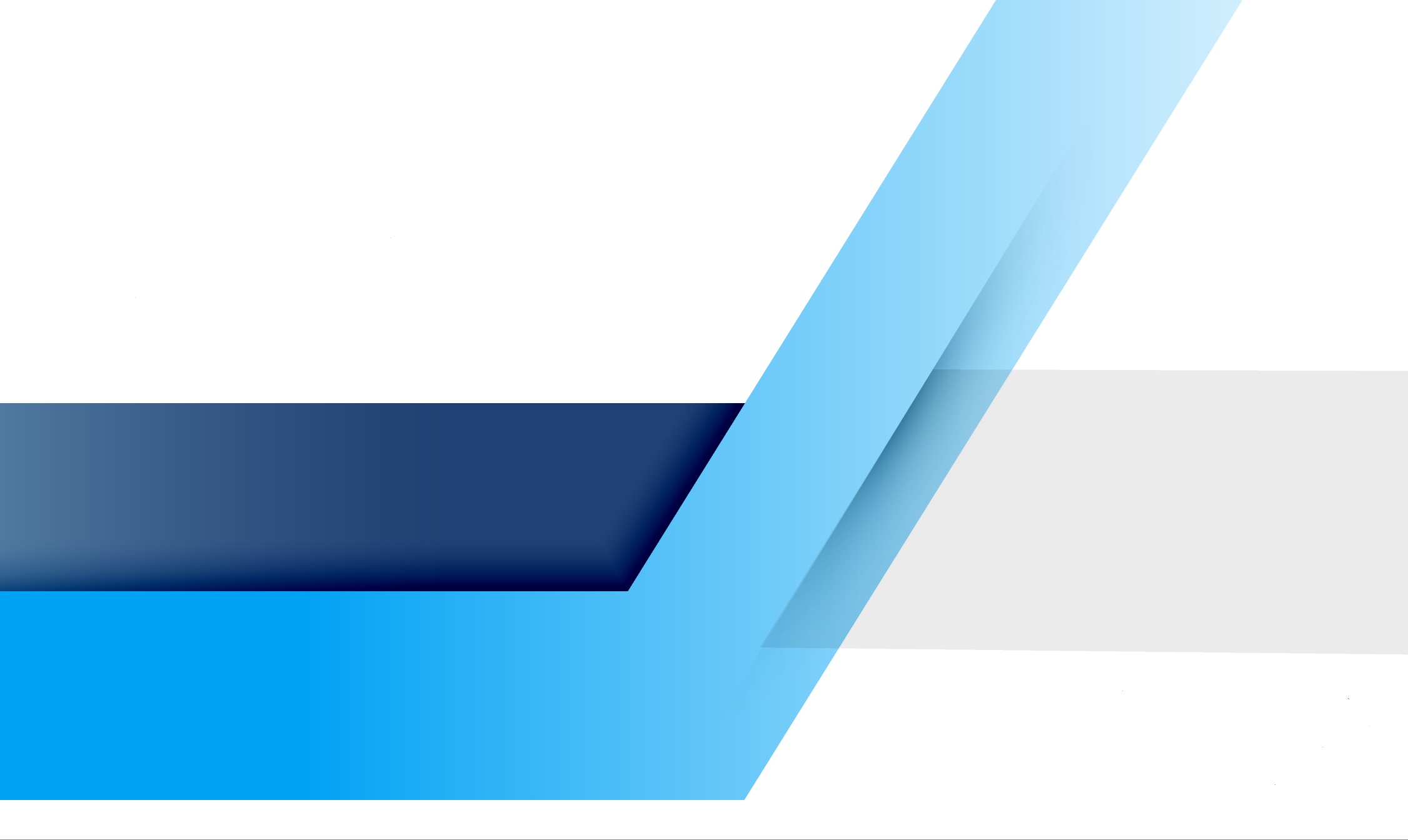 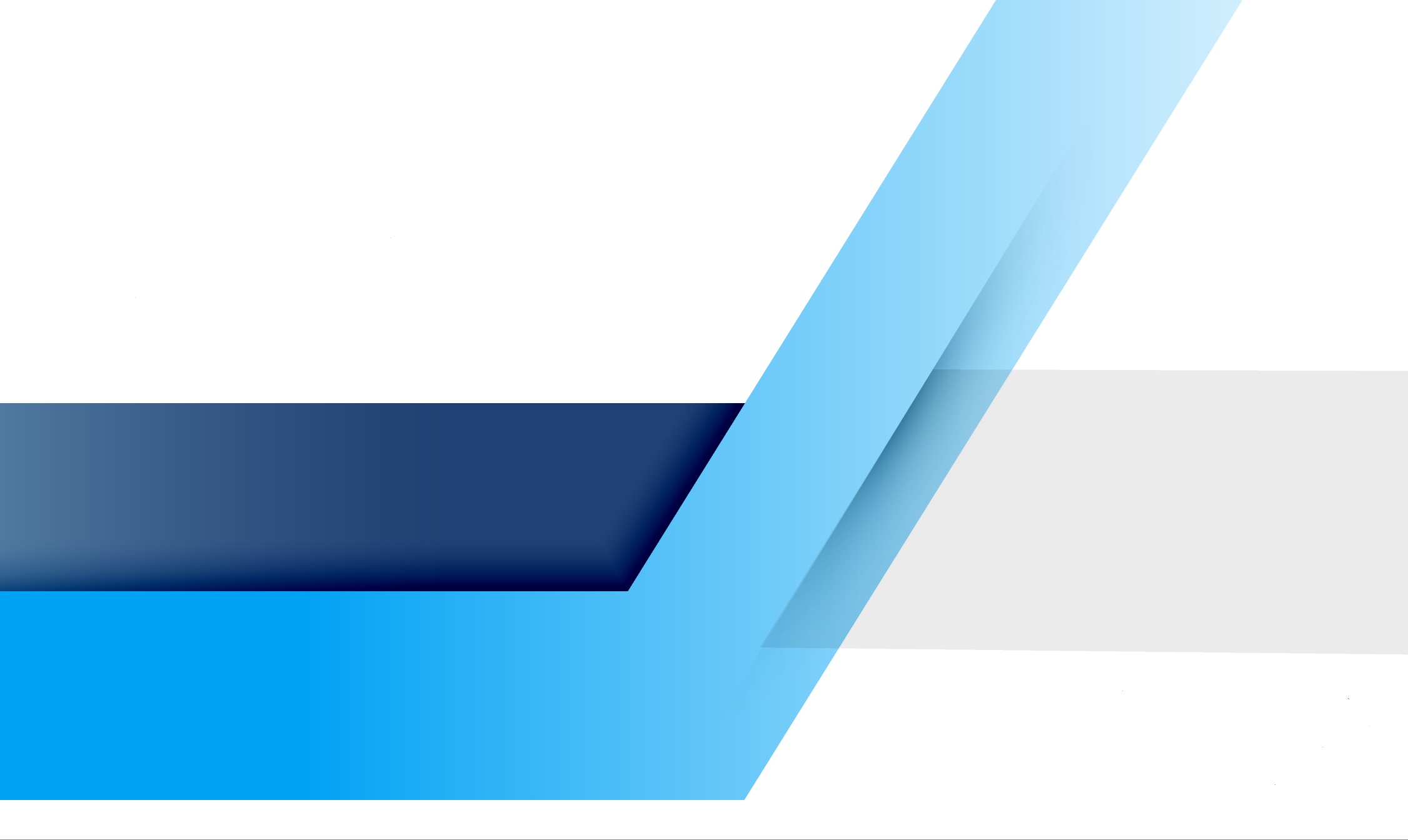 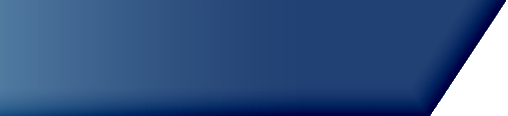 Codesign

Theory & Rationale
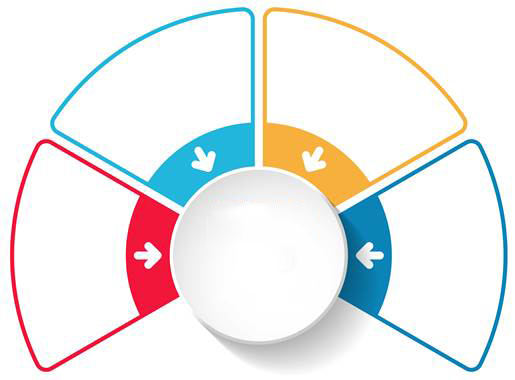 Business
Healthcare
Conceptual synthesis of four different models of co-creation: Technological, Business, Healthcare, and CBPR (Greenhalgh et al., 2017)
Techno-logical
CODESIGN
CBPR
Systems Perspective: Organizations are emergent
 
Research as creative endeavor

Process is as important as products
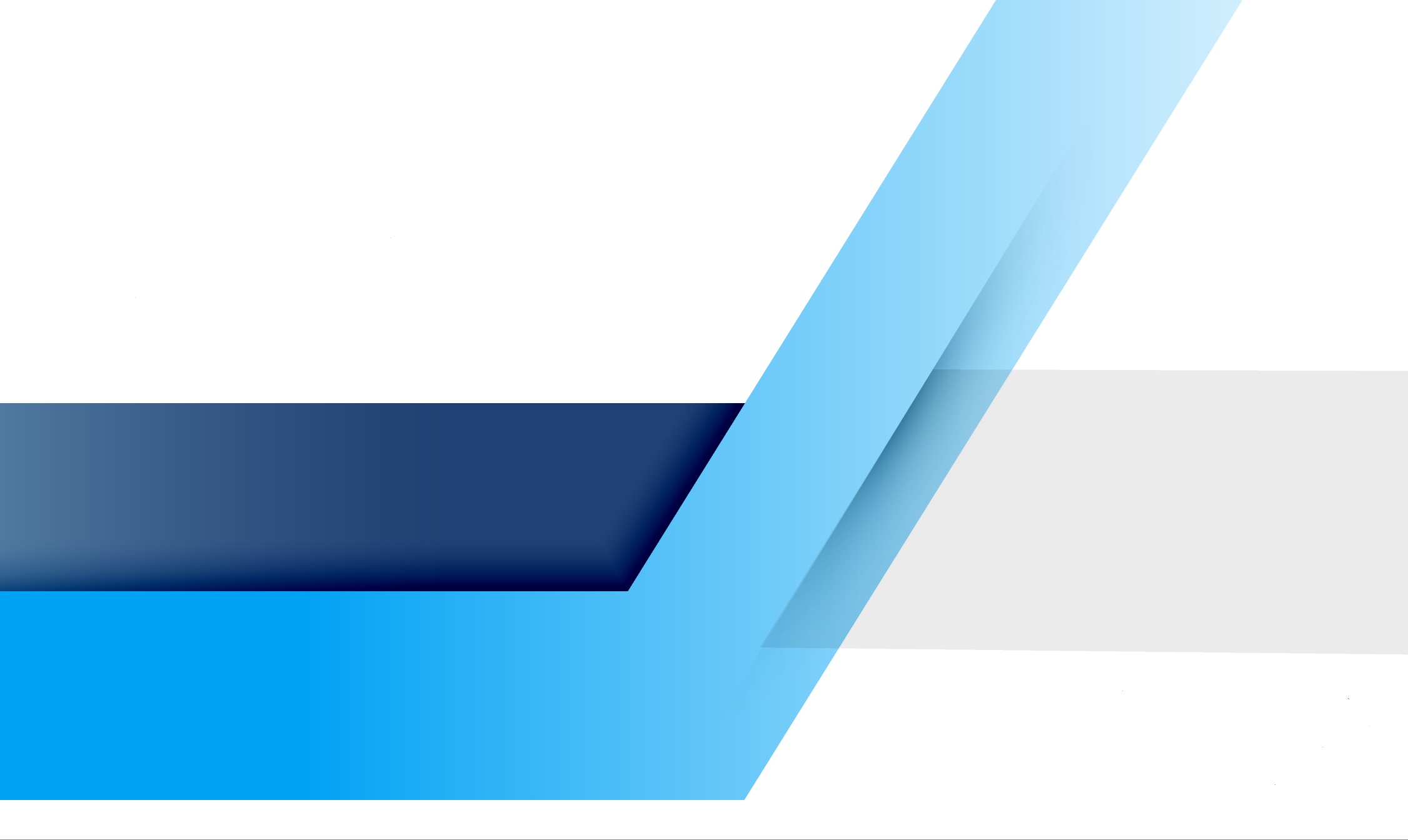 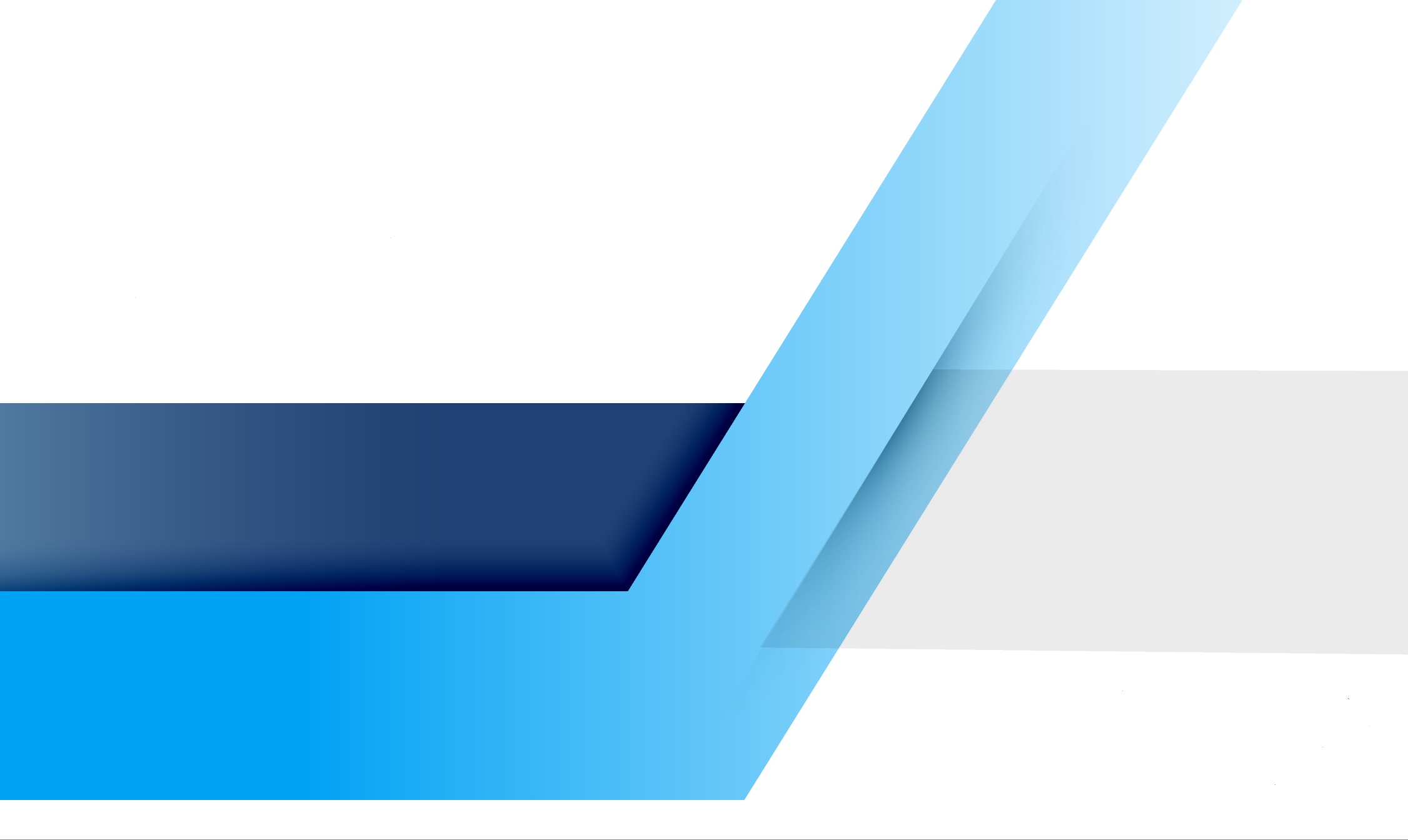 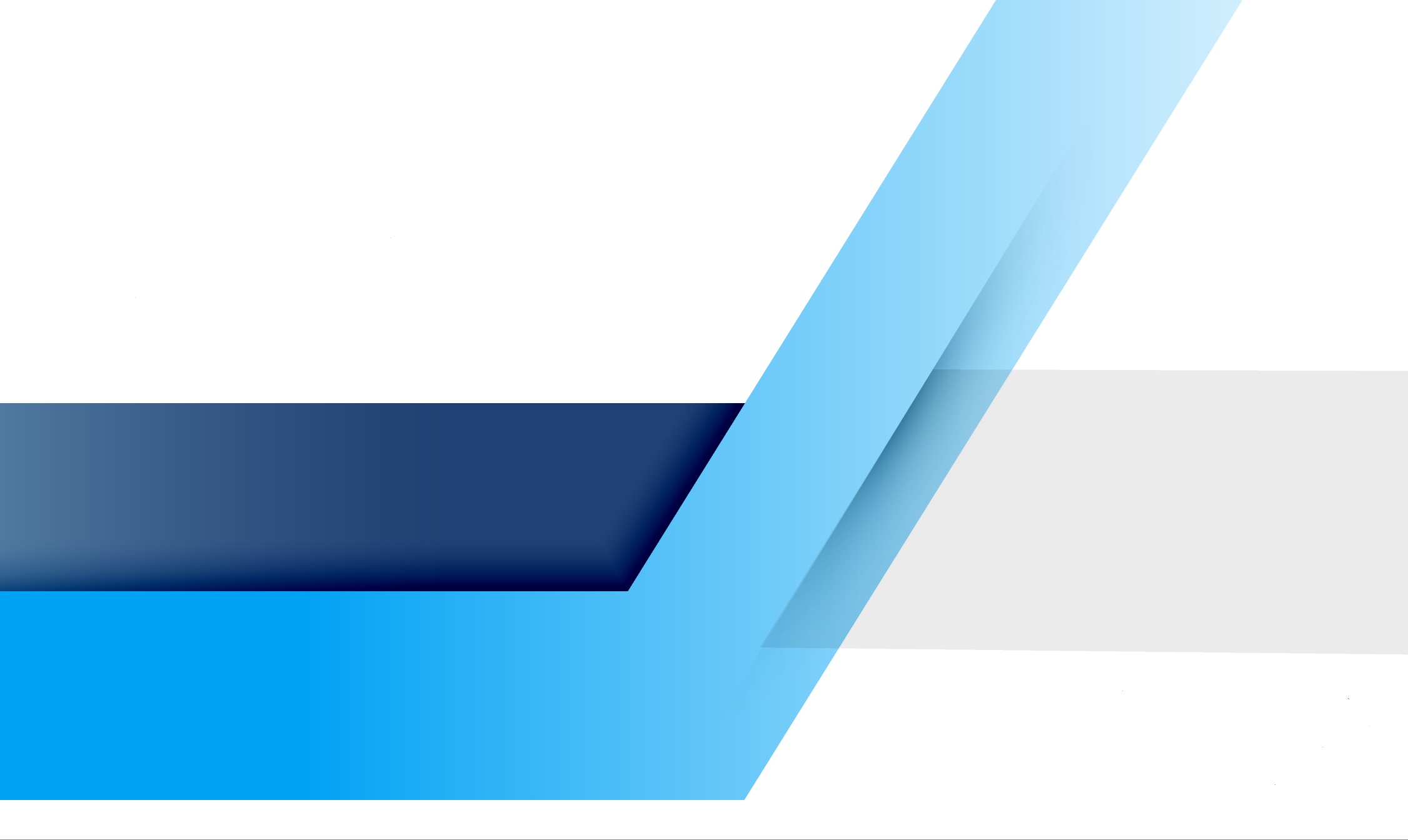 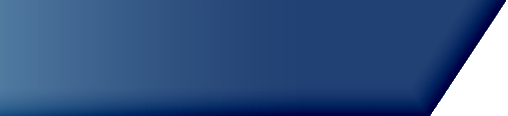 Codesign

Claimed Outcomes
Products are are more valued and enduring
Shared power between academic and nonacademic partners. 
Participants’ involvement leads to buy in and sustainability of developed innovations
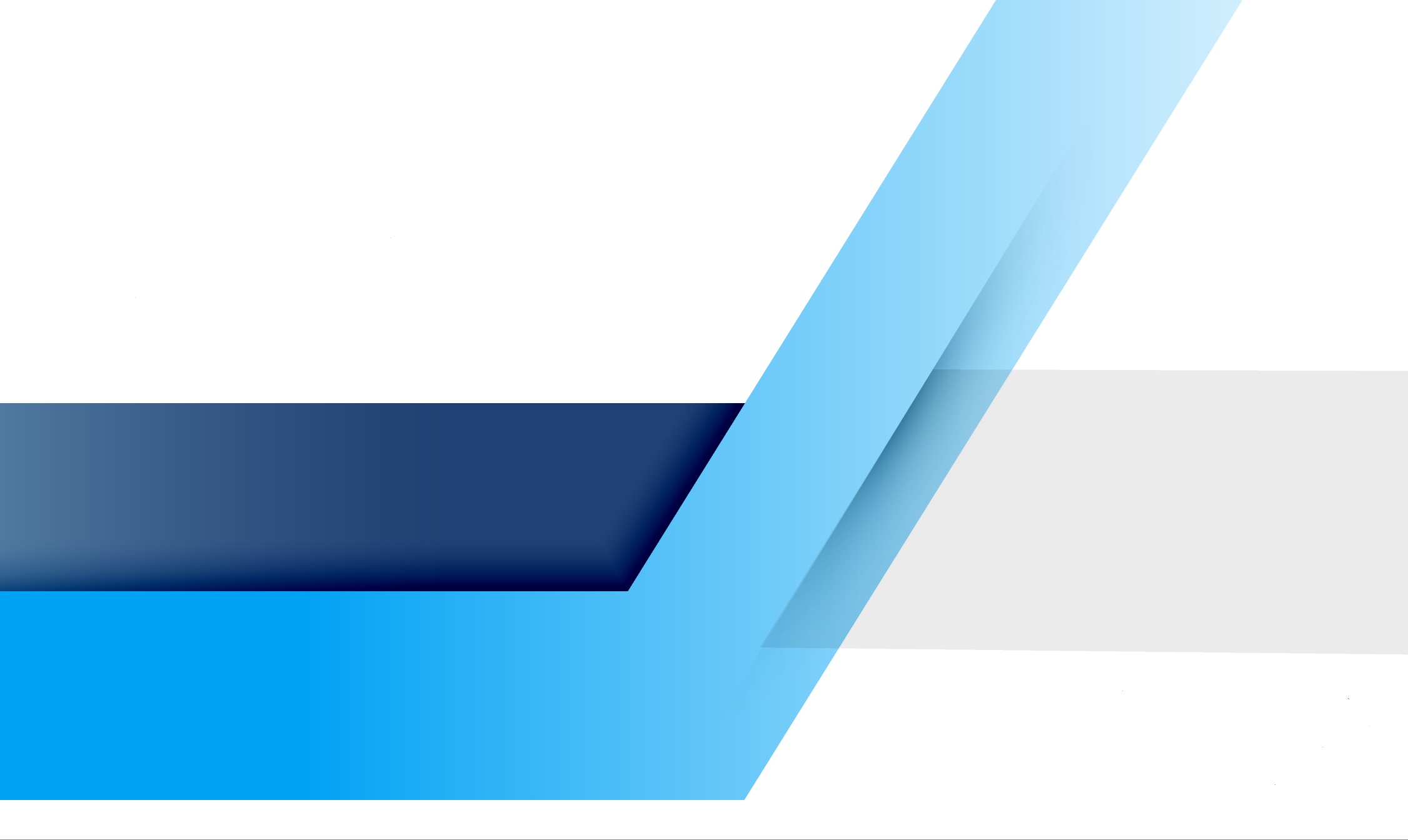 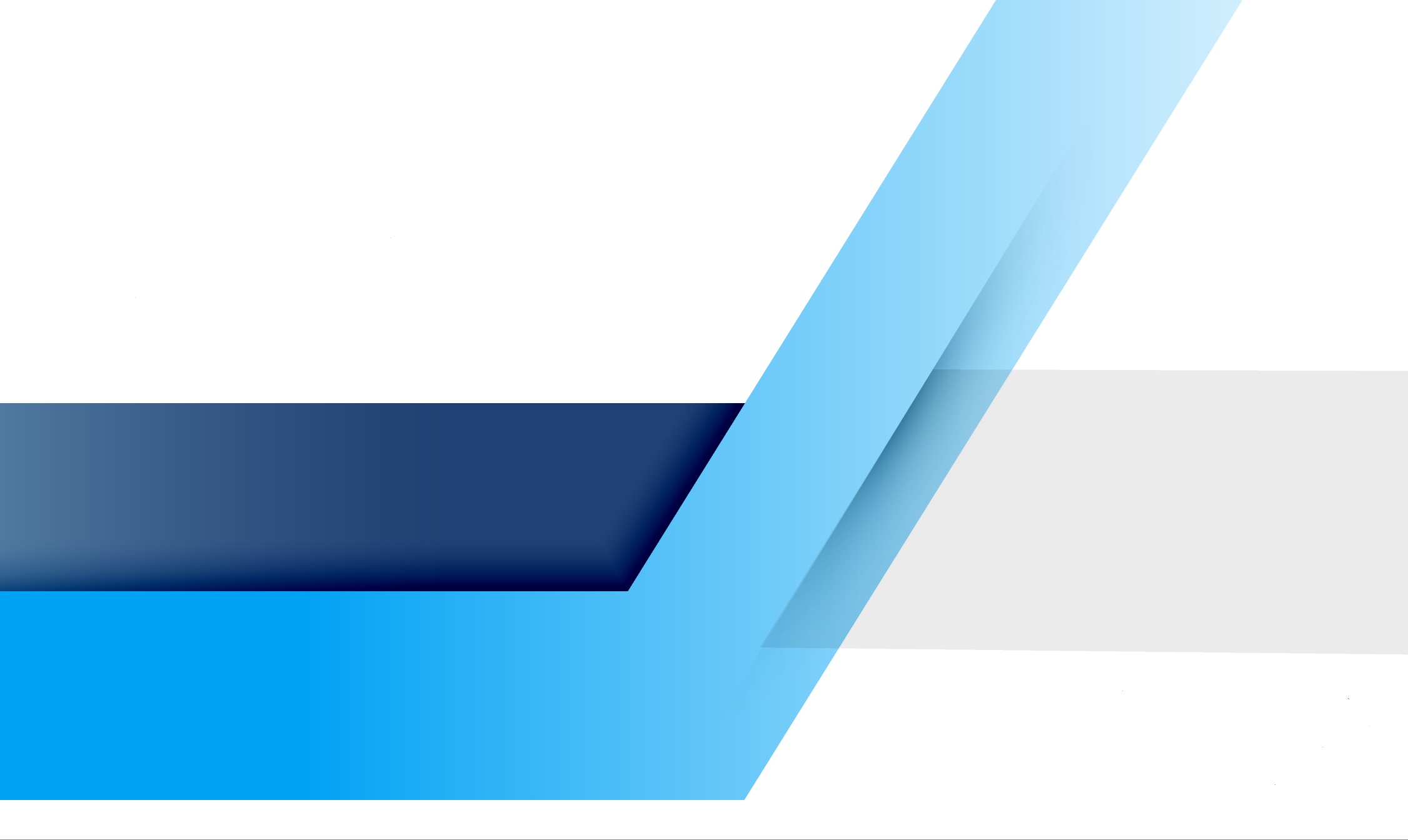 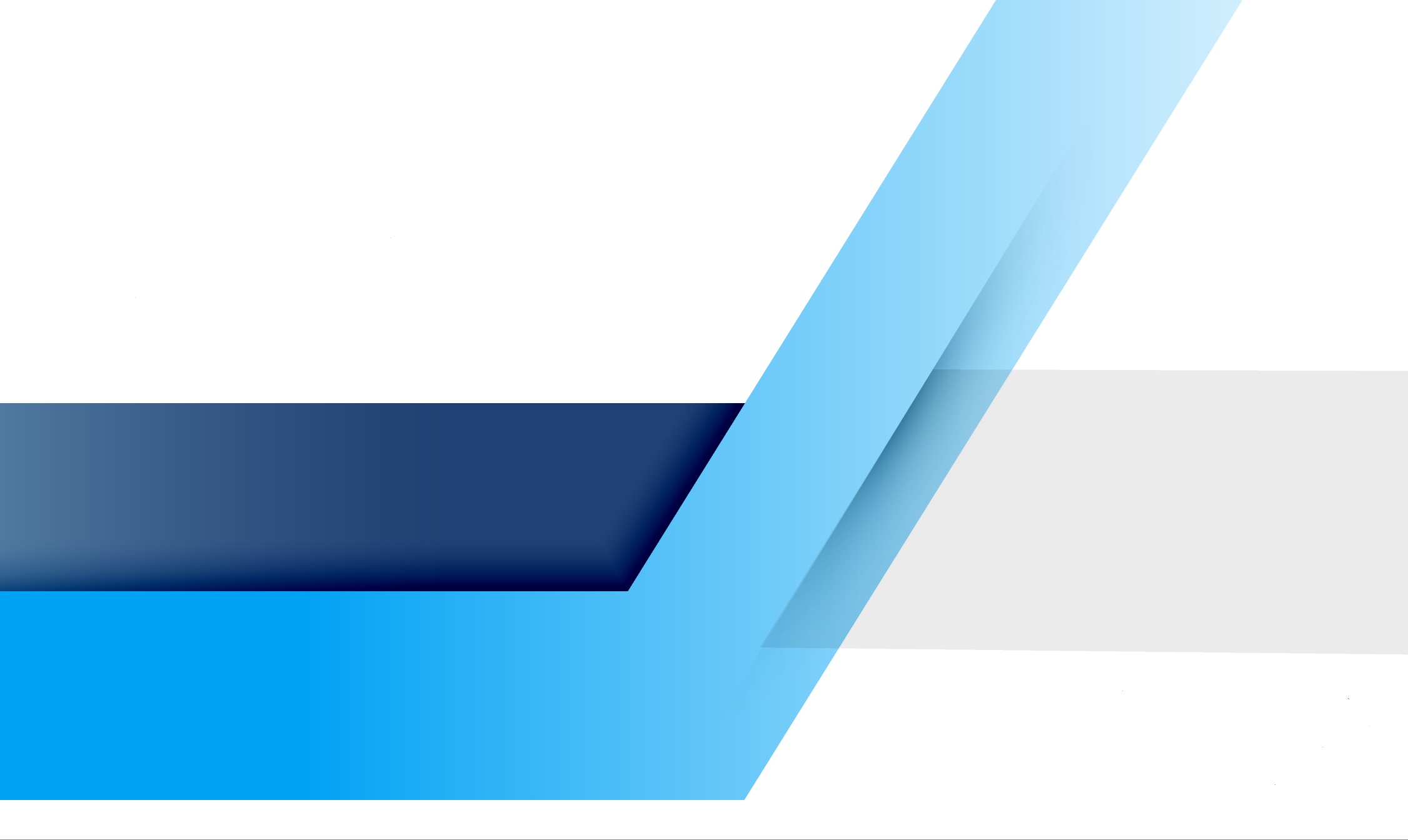 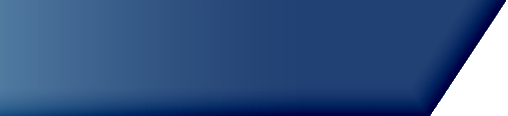 Codesign

Critiques
Greater academic-industry collaboration                    suppression of open knowledge to maximize commercialism (Ziman, 1996)
Universally applicable answers   =  not tenable 
Research ideas shift from investigator-initiated ideas to those of wealthy funding bodies with their own agendas
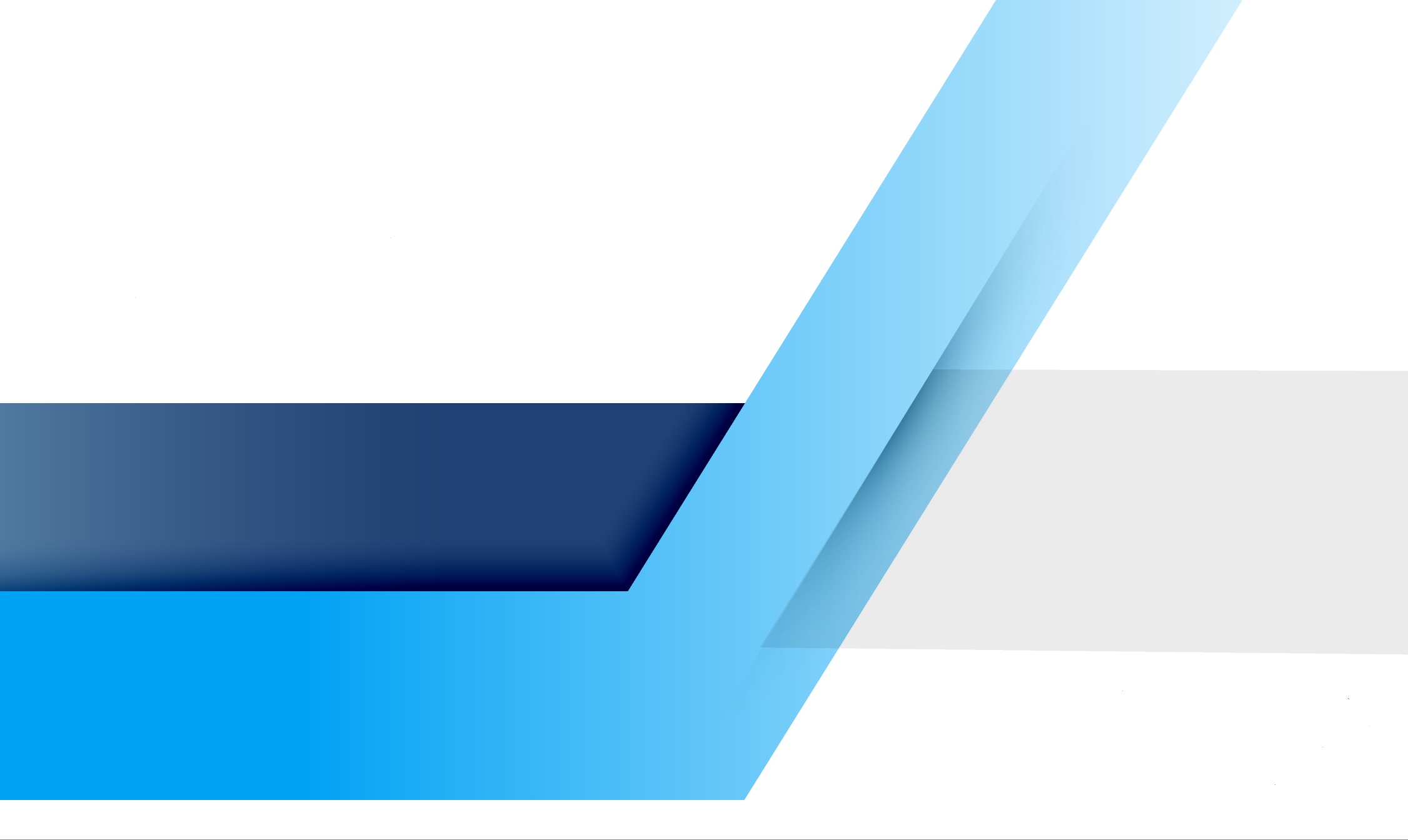 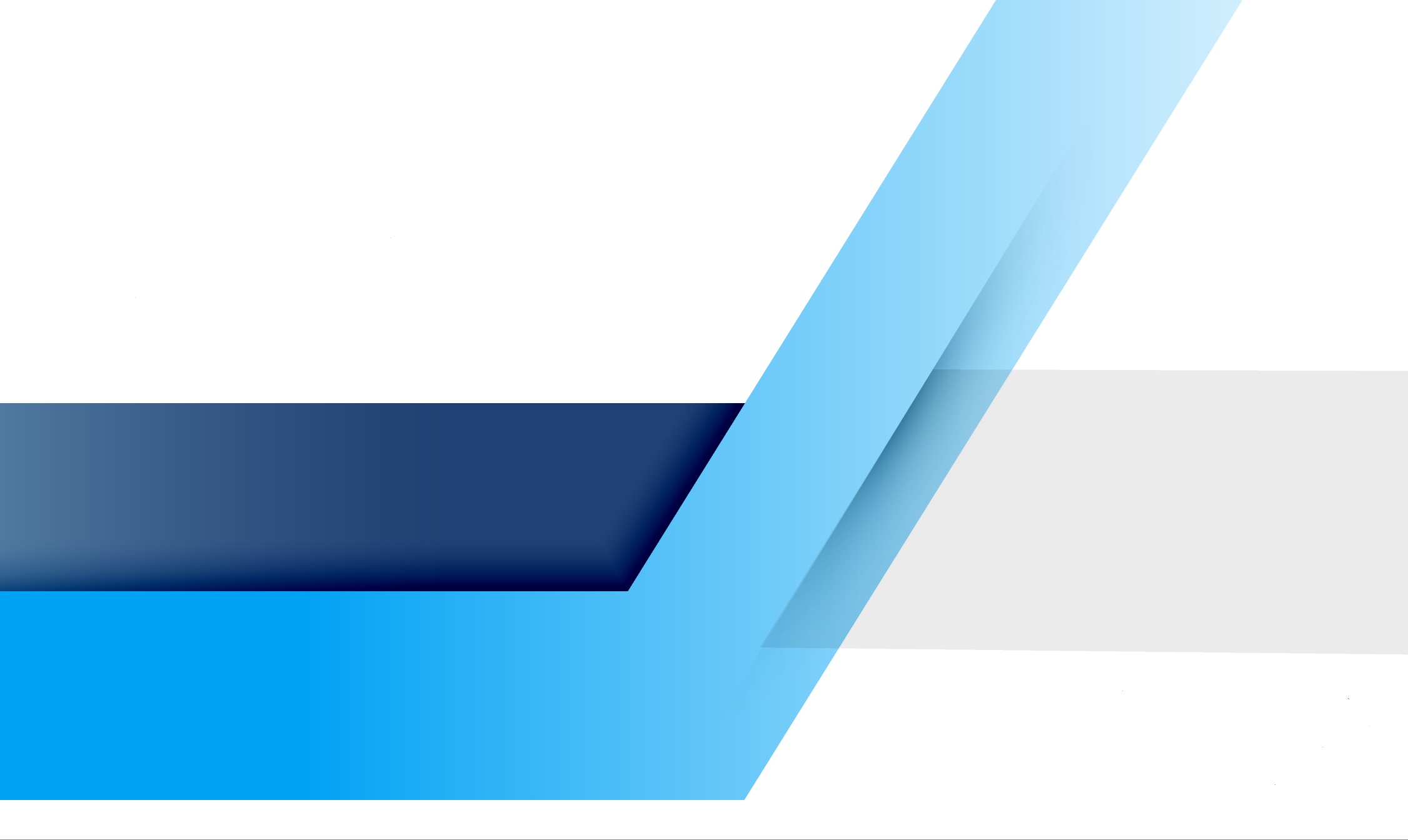 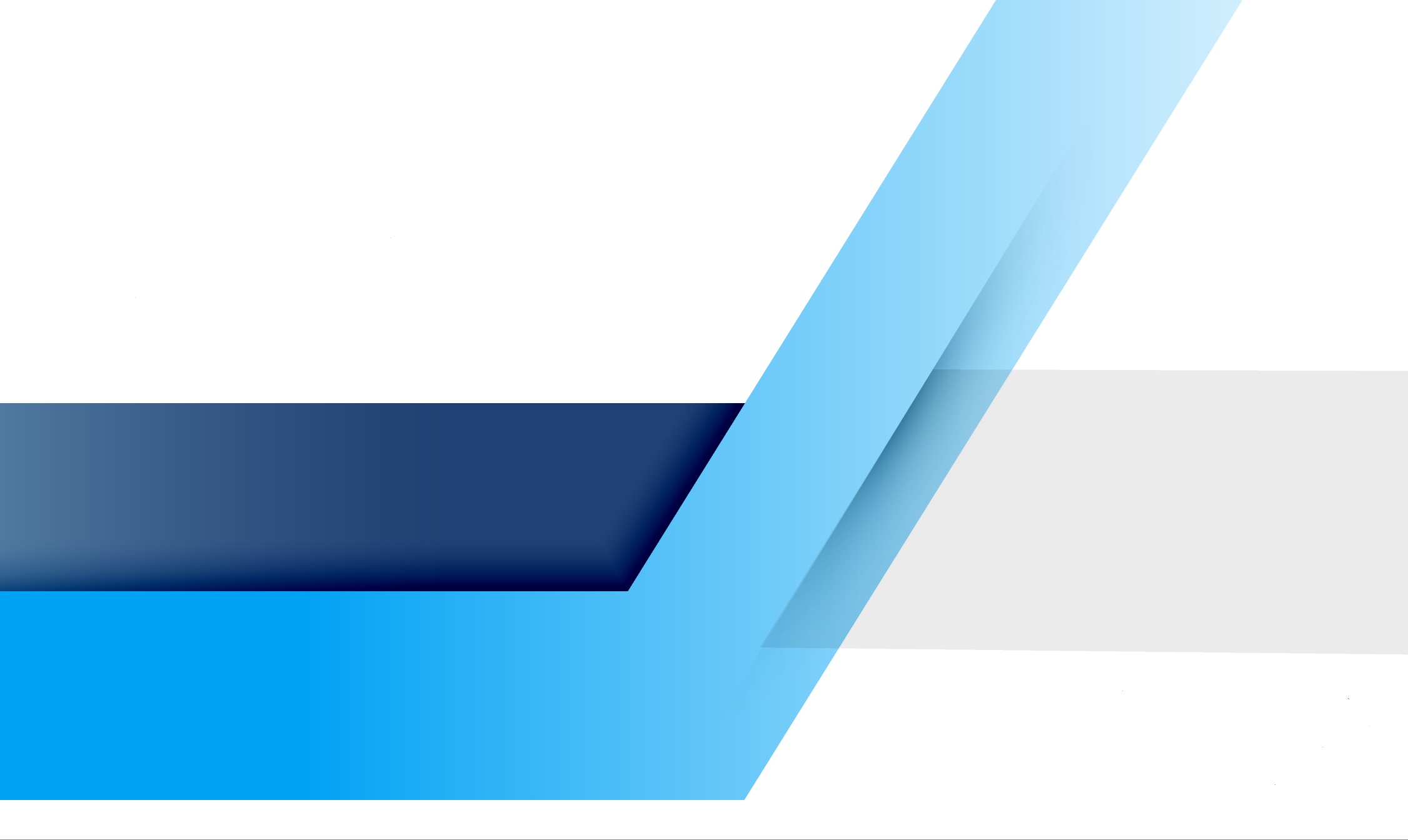 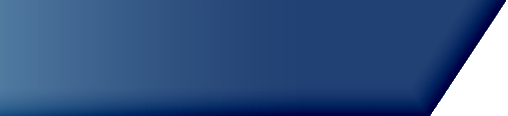 Codesign

Design vs. Research 
vs. Evidence
Action research and CBPR are explicitly research endeavors.  
	
	Goal = created knowledge
Designers are not necessarily researchers. 
	Goal = created innovation
So where does research fit in design?
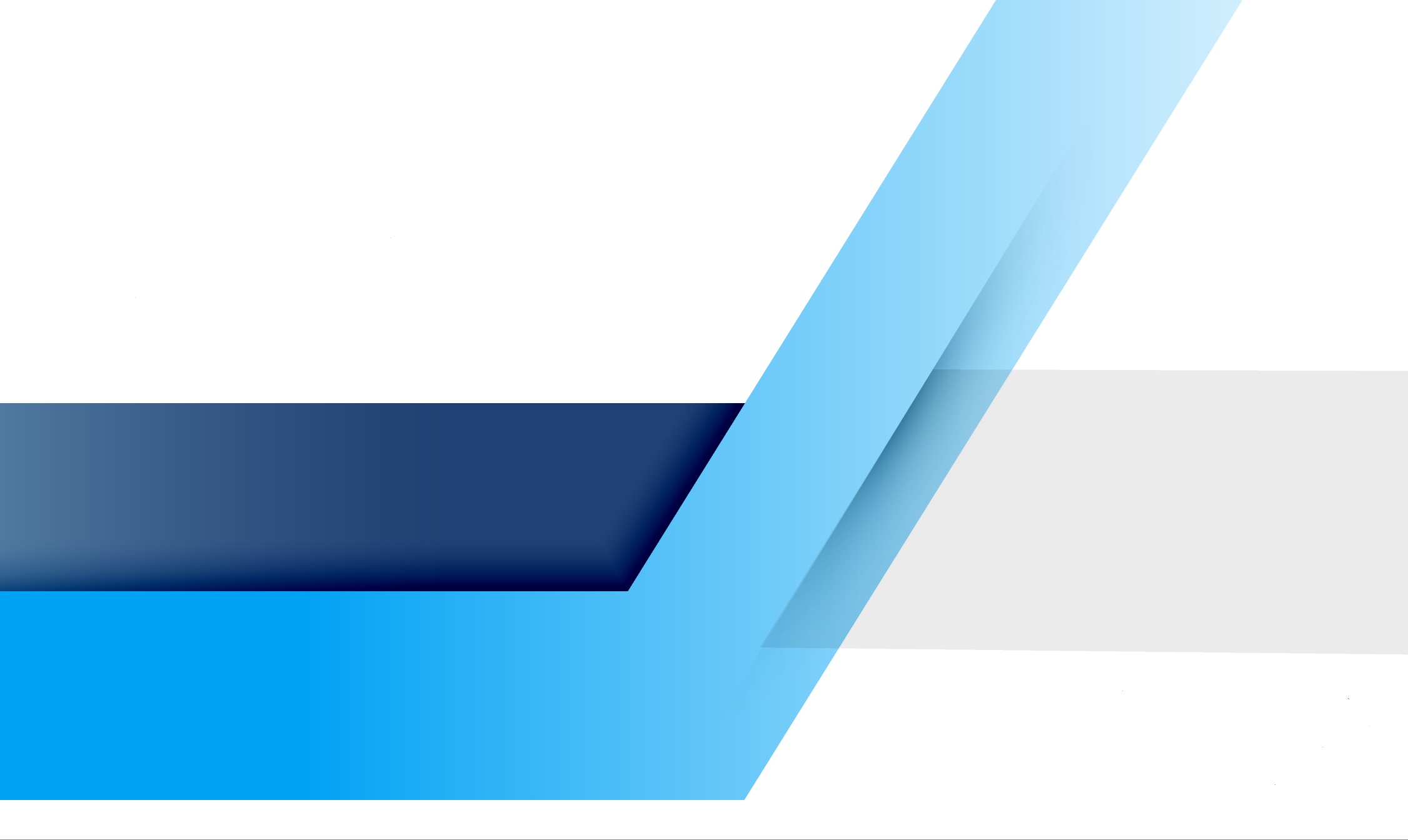 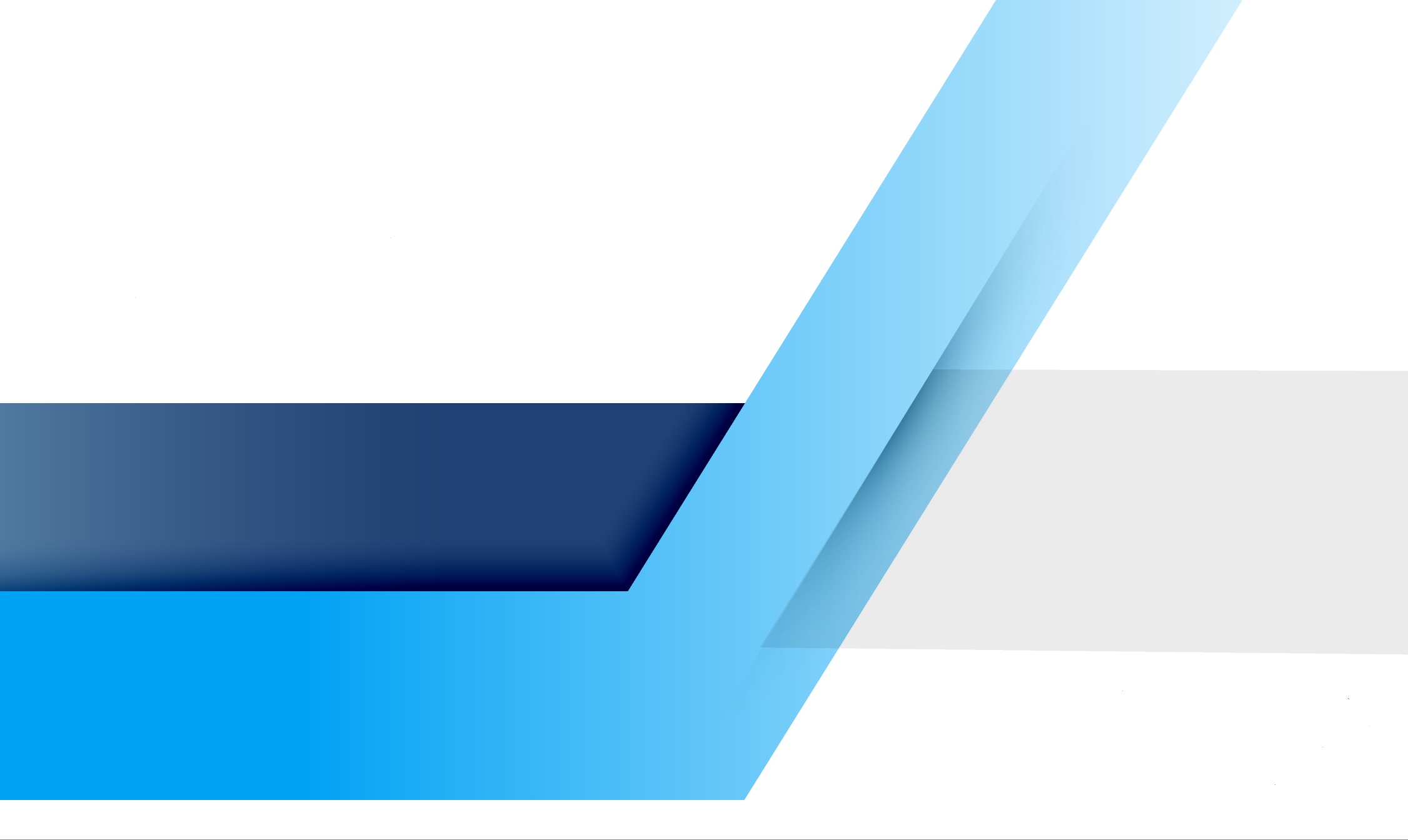 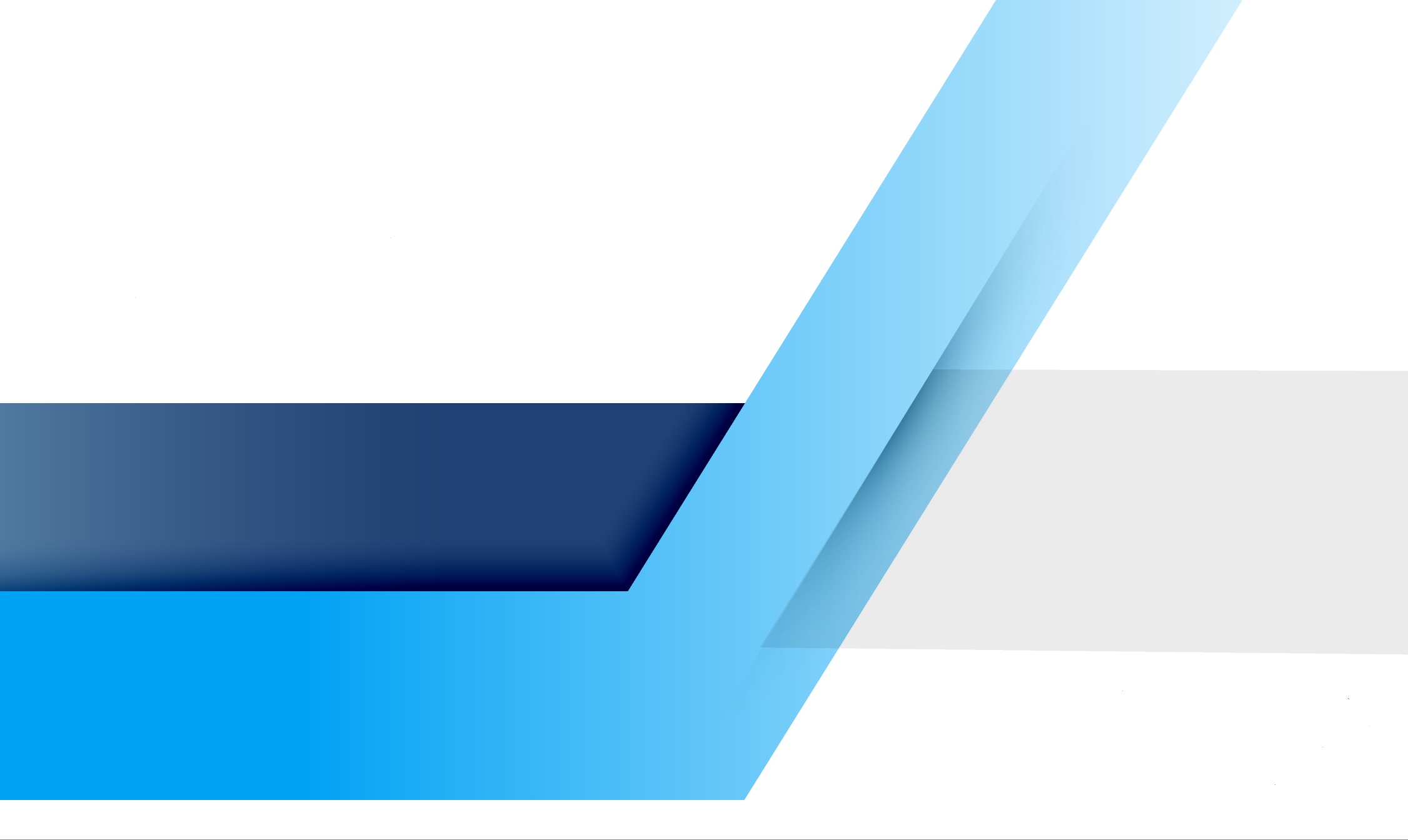 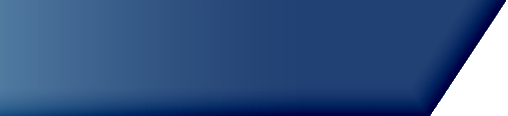 Codesign

Common Researcher   Activities
Facilitation
In all studies, researcher was the lead convener/facilitator of design effort. 100%
Evidence synthesis
All six studies noted some level of evidence synthesis (systematic, rapid, informal). 100%
Qualitative analysis
Three studies used focus groups/interviews separate from design-oriented workshops/activities. 50%
Empirical analysis
Three studies designed surveys/gathered other empirical data to inform the process. 50%
Evaluation
Three studies explicitly noted that evaluation was part of the co-design process; two did not mention; and one suggested it was counter-indicated. 50%
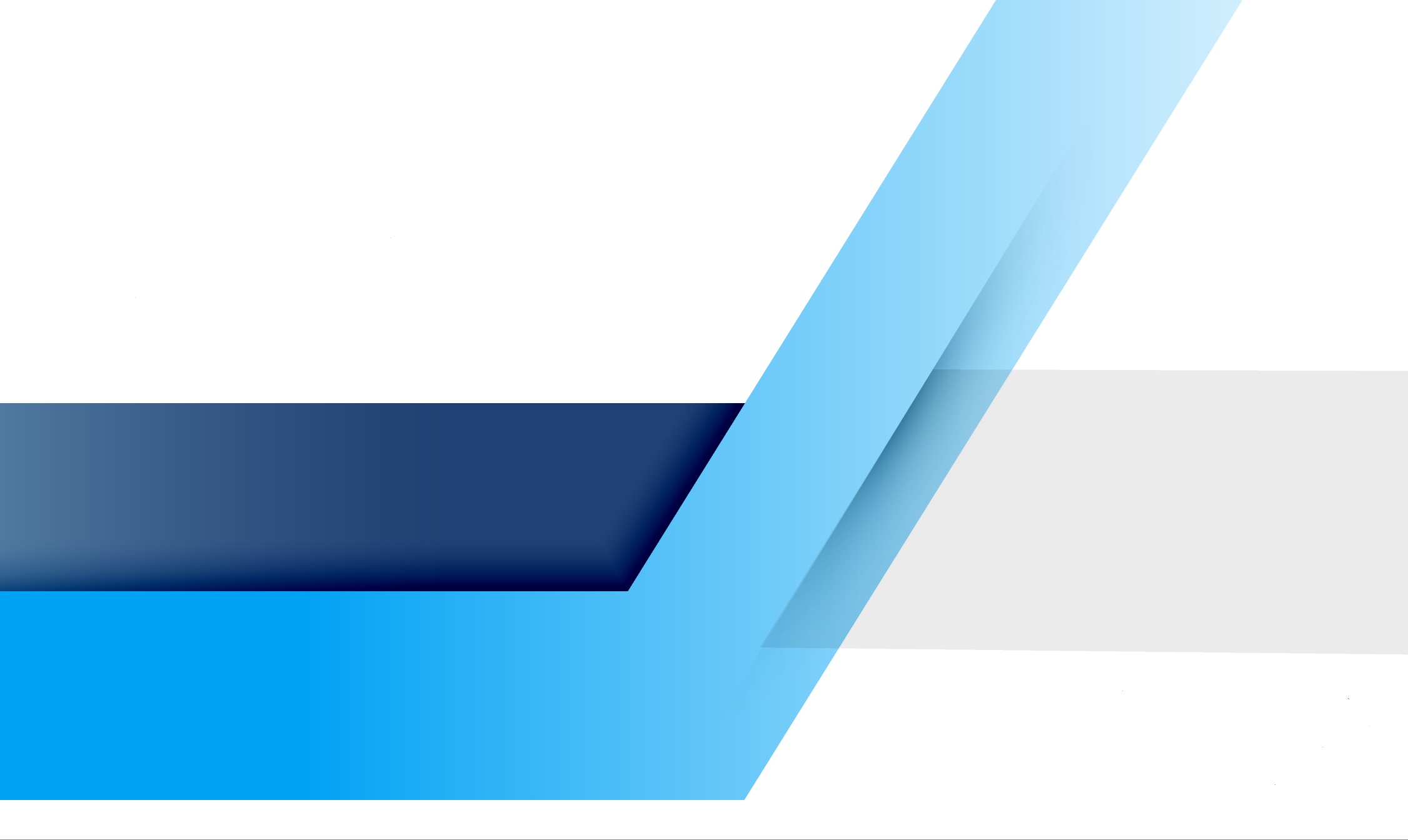 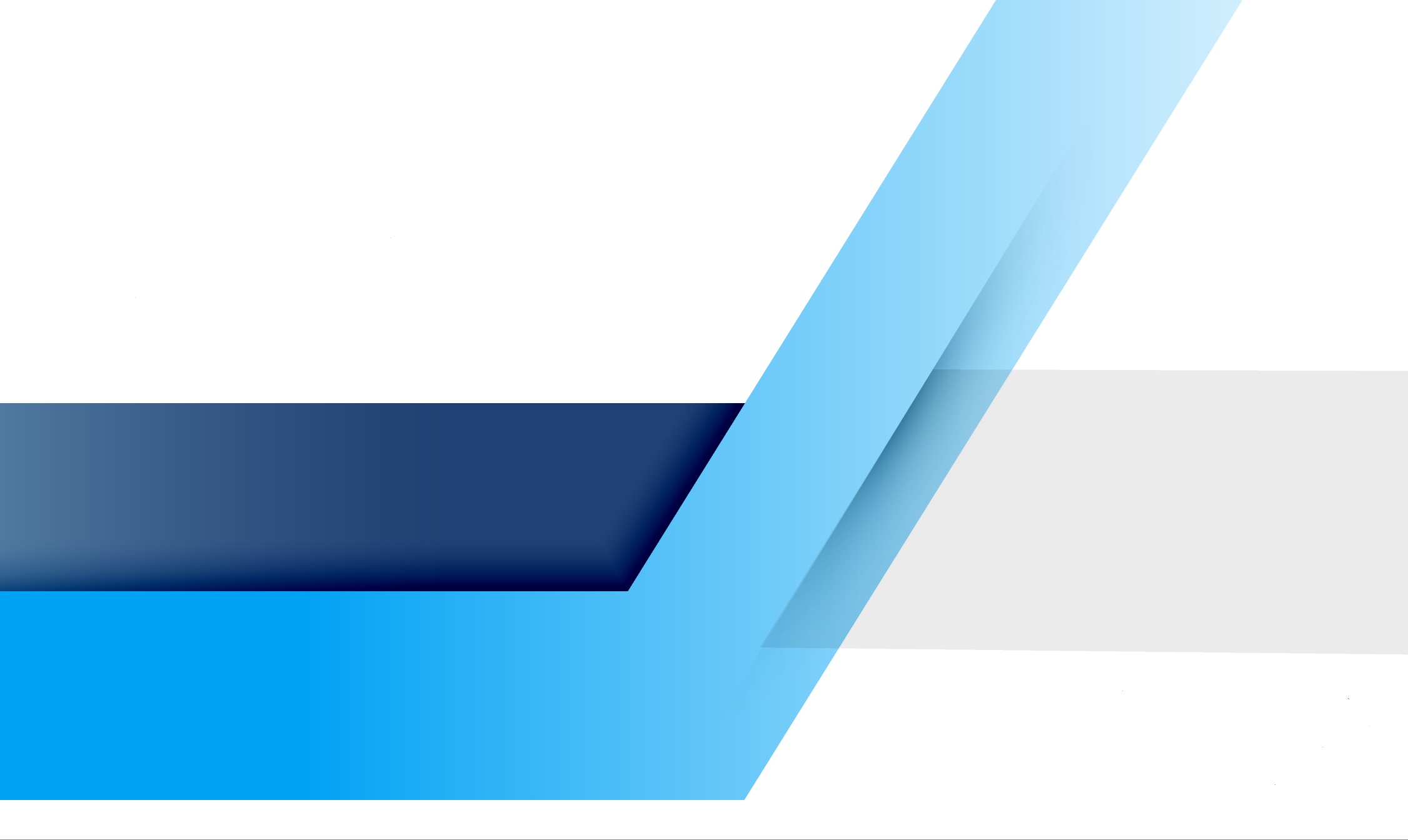 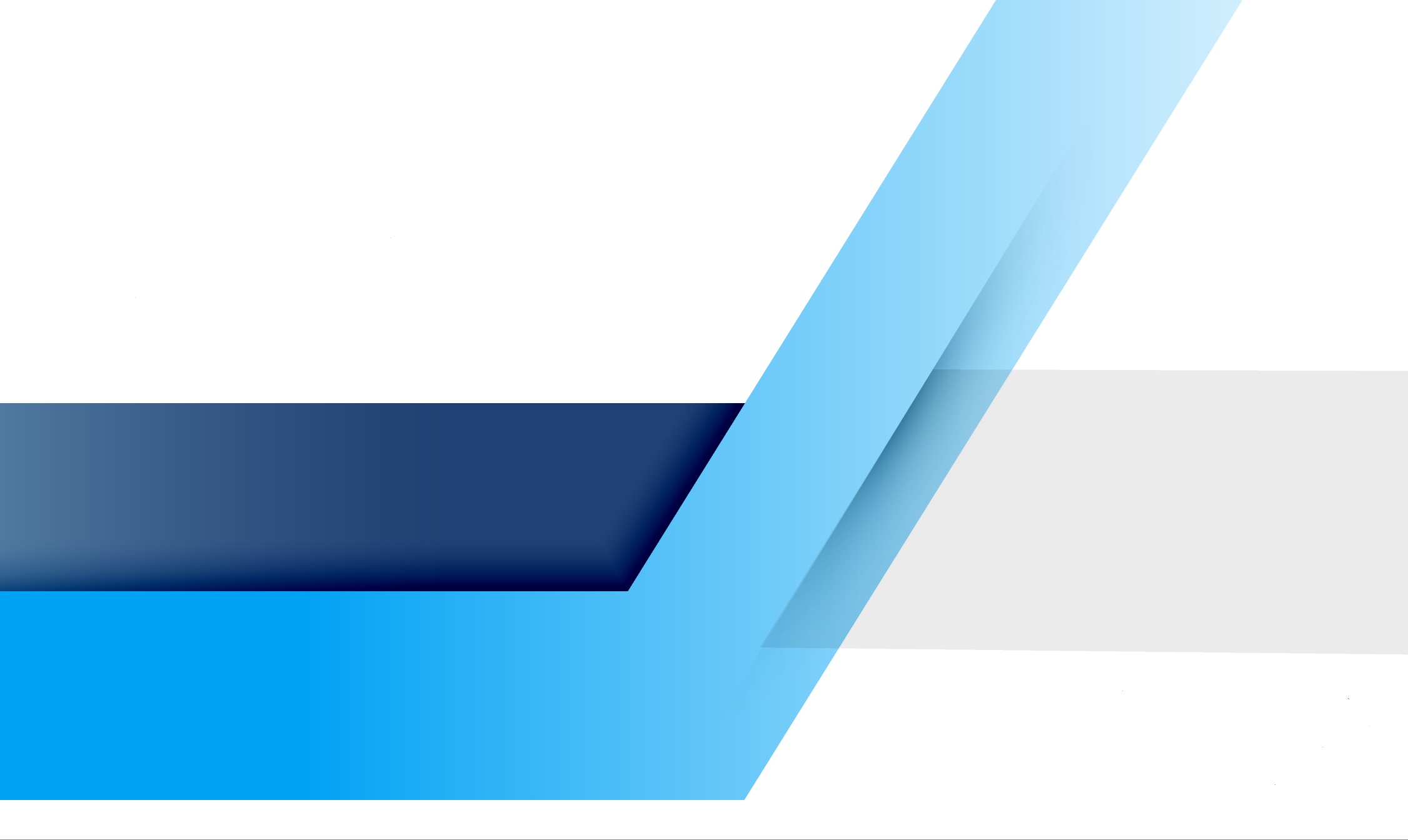 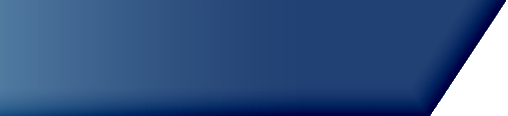 Codesign

Case Studies
Mapping the When and How                                                            of Evidence in Codesign
CASE STUDY #1
Developing an early identification and prevention service model for youth housing stability in juvenile courts
CASE STUDY #2
Integrating adolescent development principles with juvenile probation
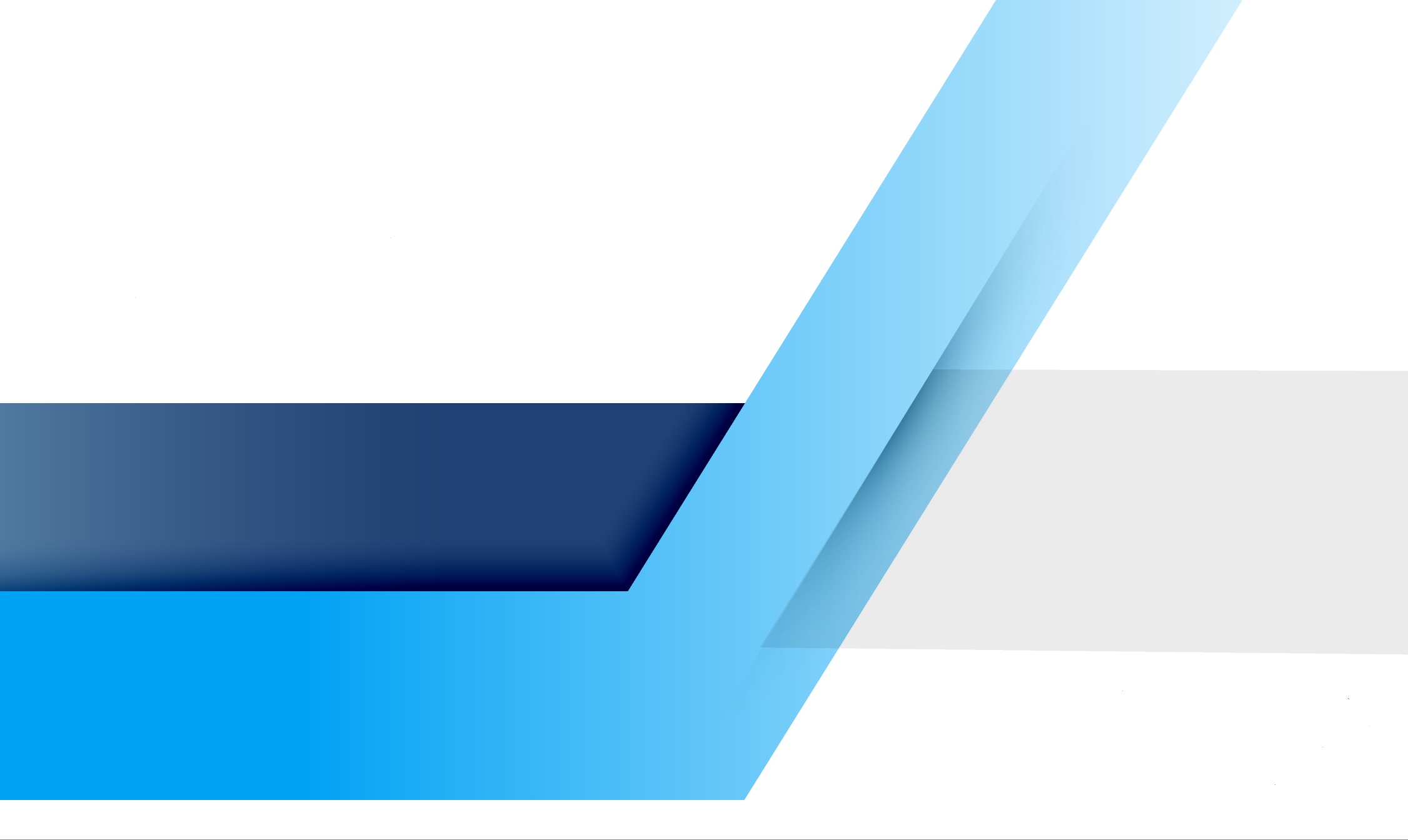 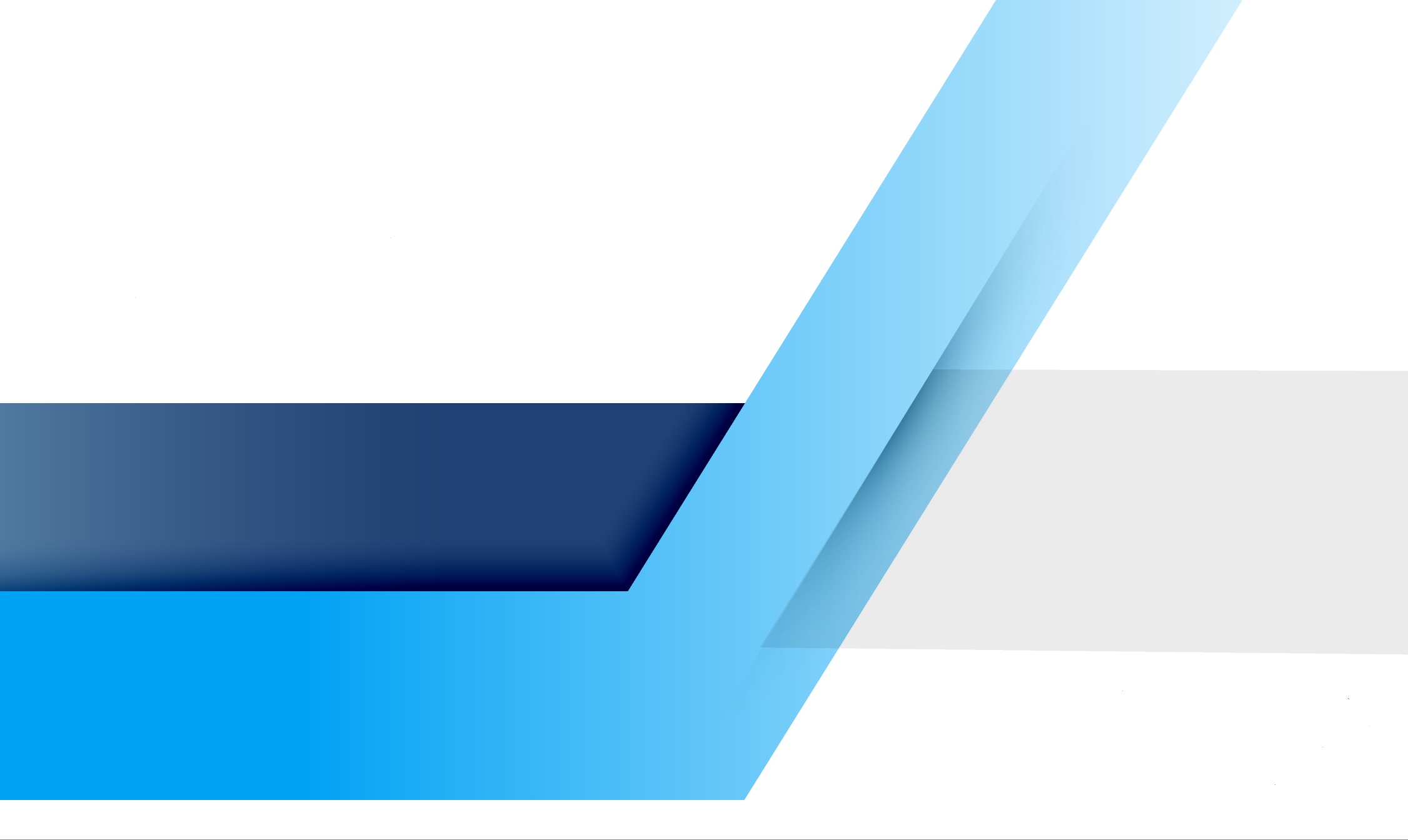 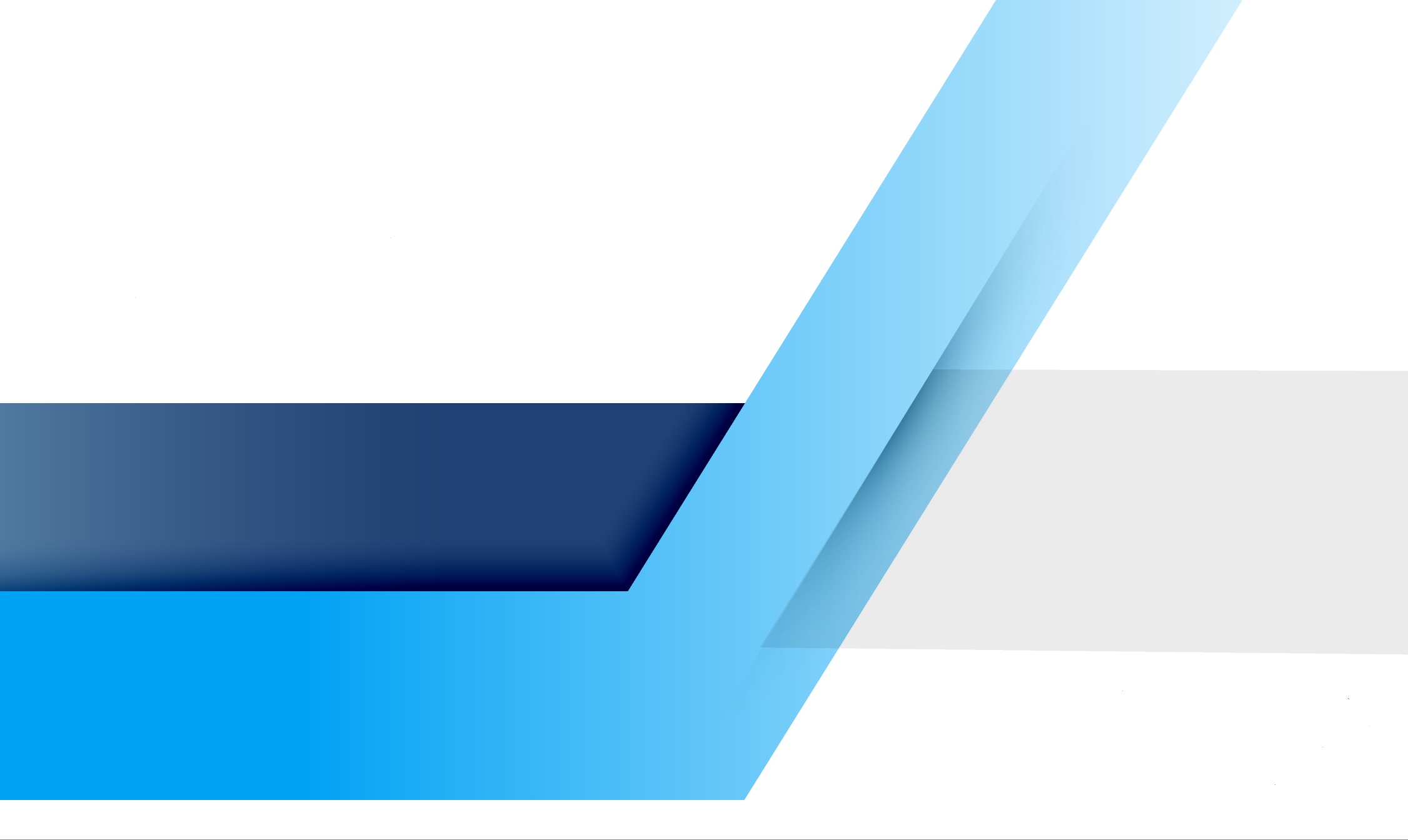 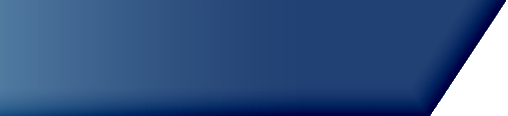 Codesign

Case Study #1
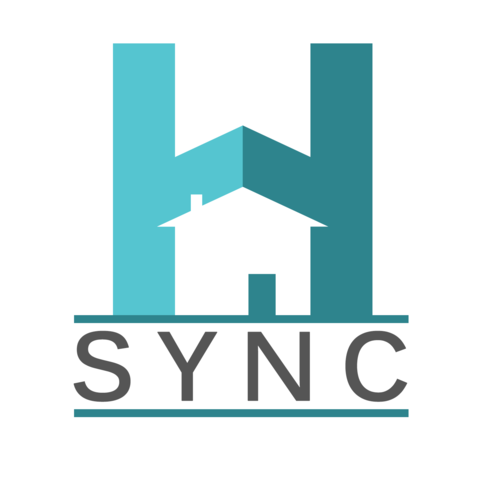 Developing an Early Identification and Prevention Service Model for Youth Housing Stability in Juvenile Courts
PROJECT DETAILS
Two county sites (suburban/rural and rural)
Multidisciplinary stakeholder teams
Probation, detention, court administration, housing advocates/service  providers, schools, youth development services, county housing, state office of youth homelessness, private funder/advocate
Five meetings over one year for each site
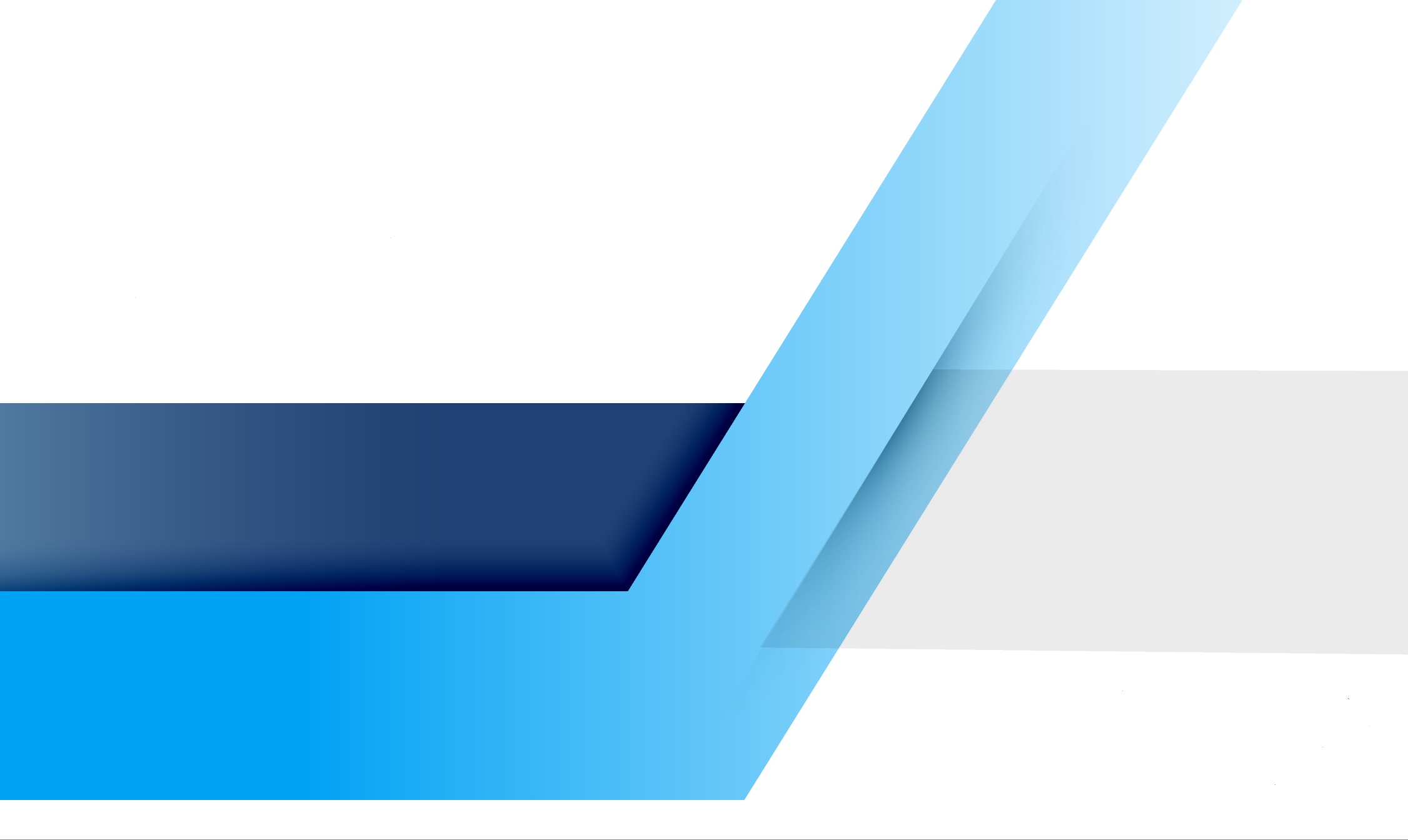 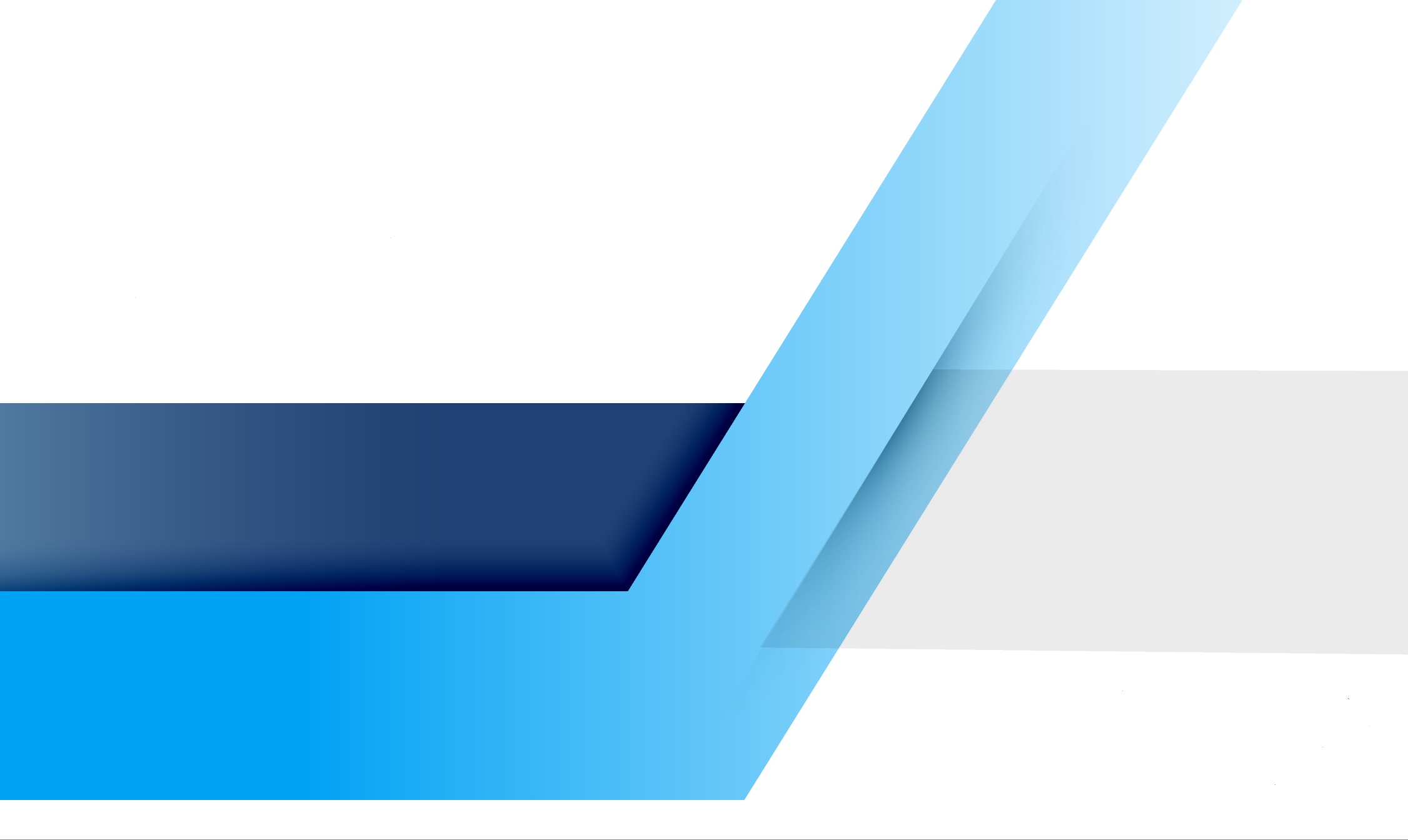 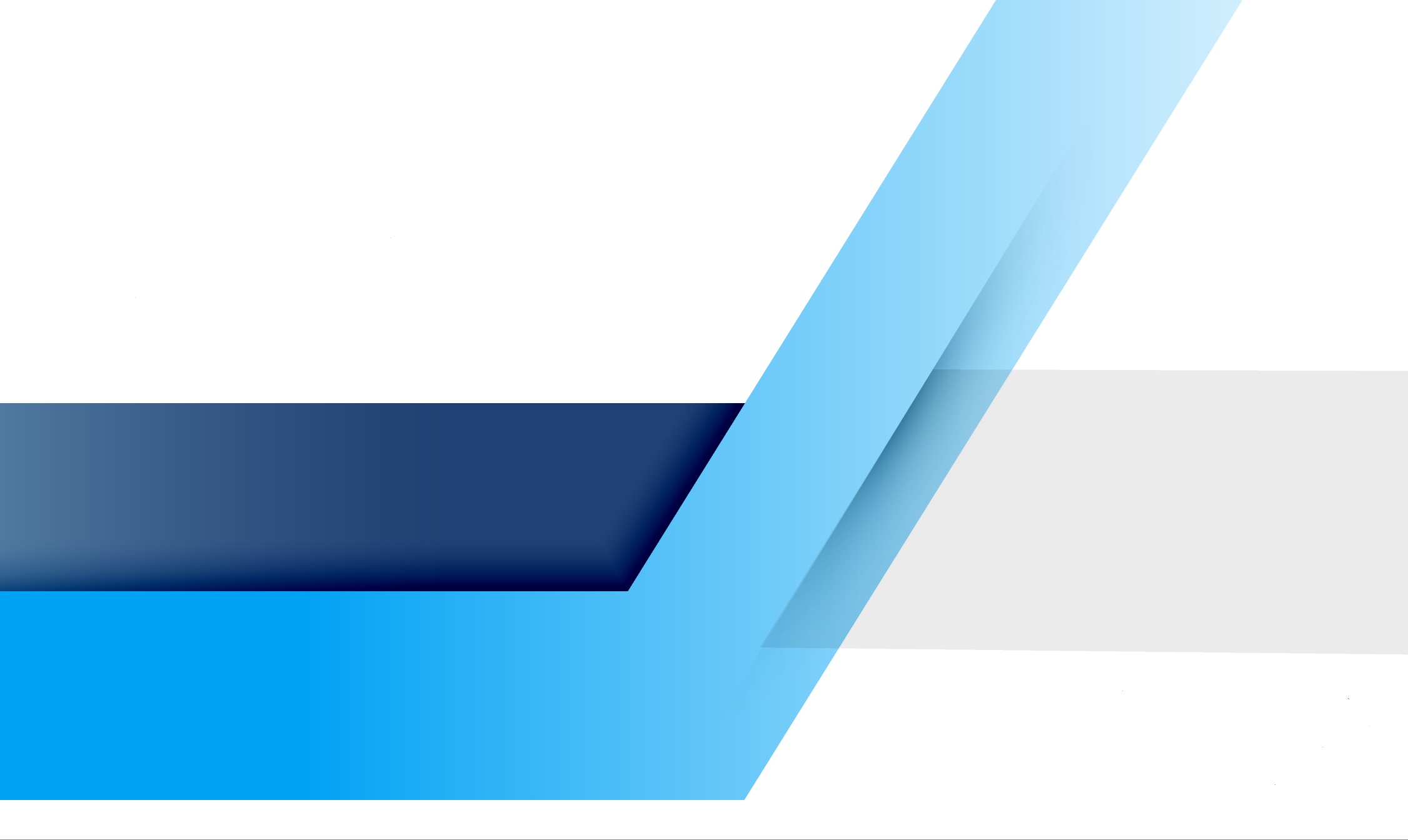 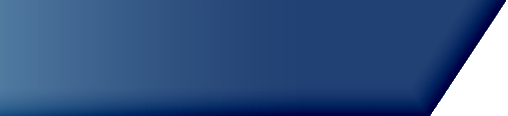 Codesign

Case Study #2
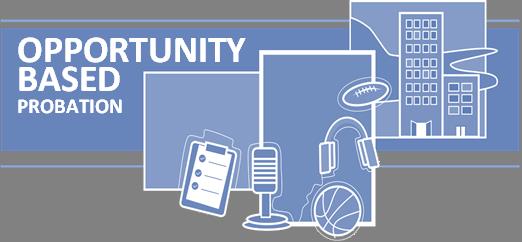 Integrating Adolescent Development                                             Principles within Juvenile Probation
PROJECT DETAILS
One medium/large probation department (urban/suburban/rural)
Probation-based stakeholder team (5-8 participants)
Three phases:
Initial codesign phase (6 months)
Piloting and refining (1 year)
Expanding (1 year)
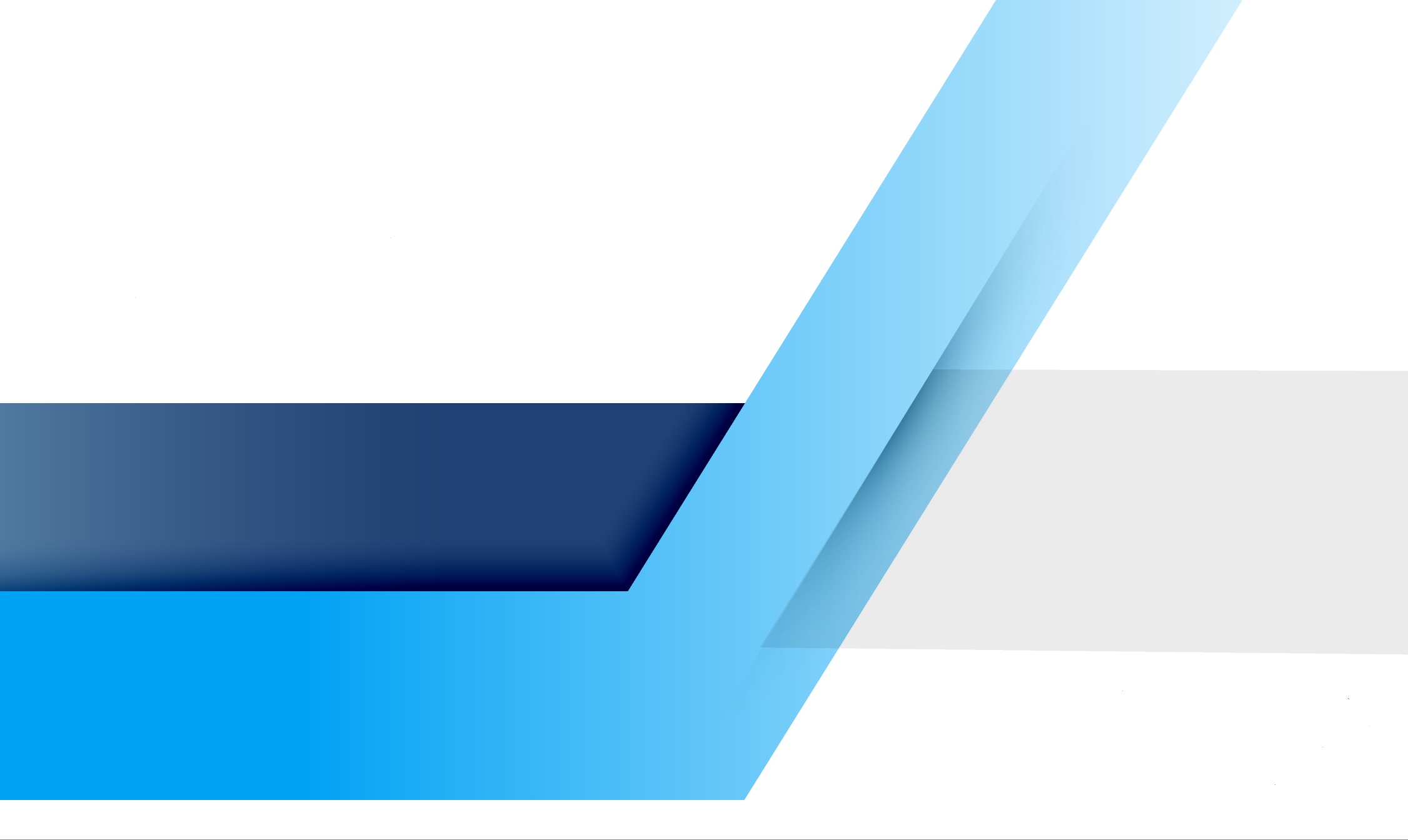 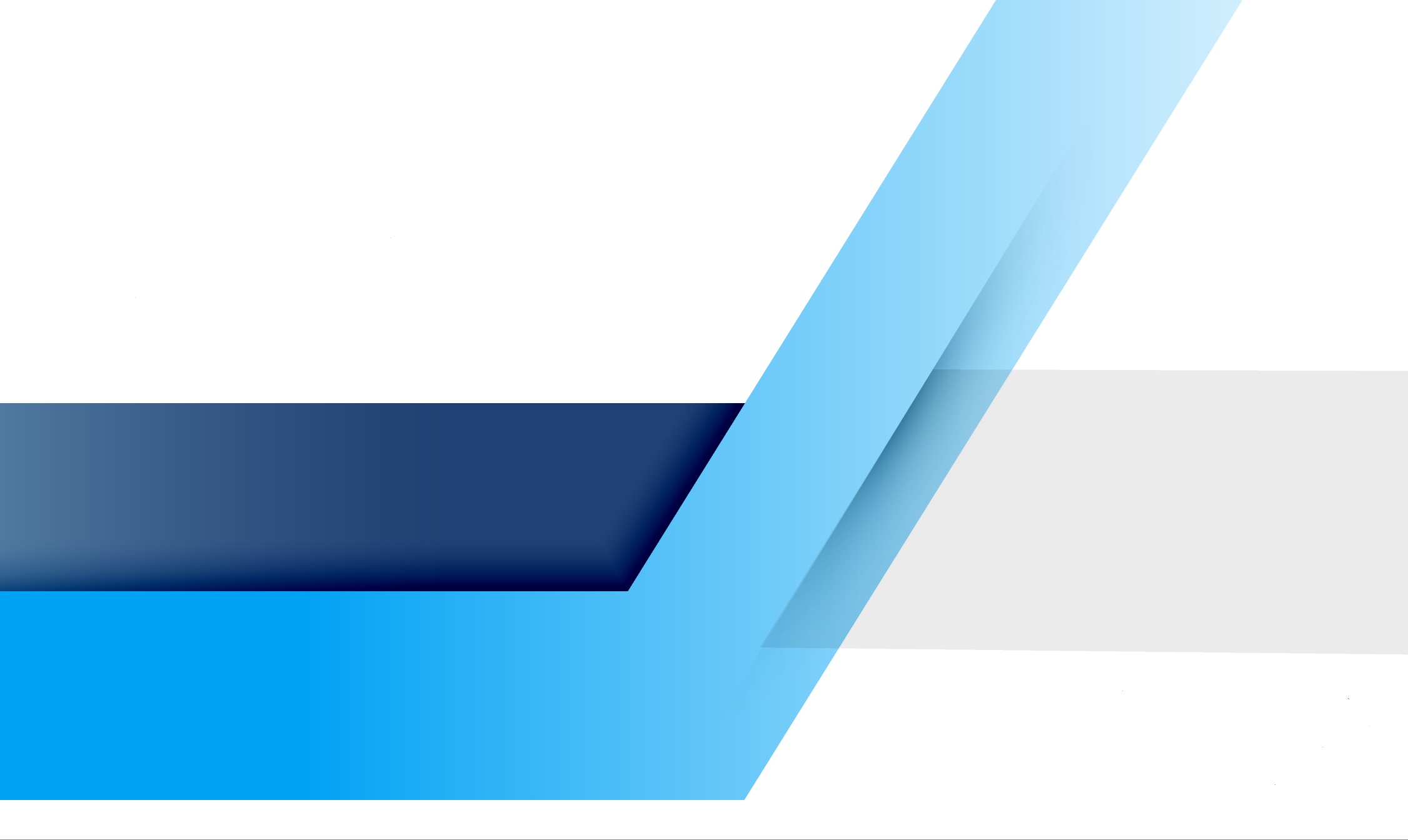 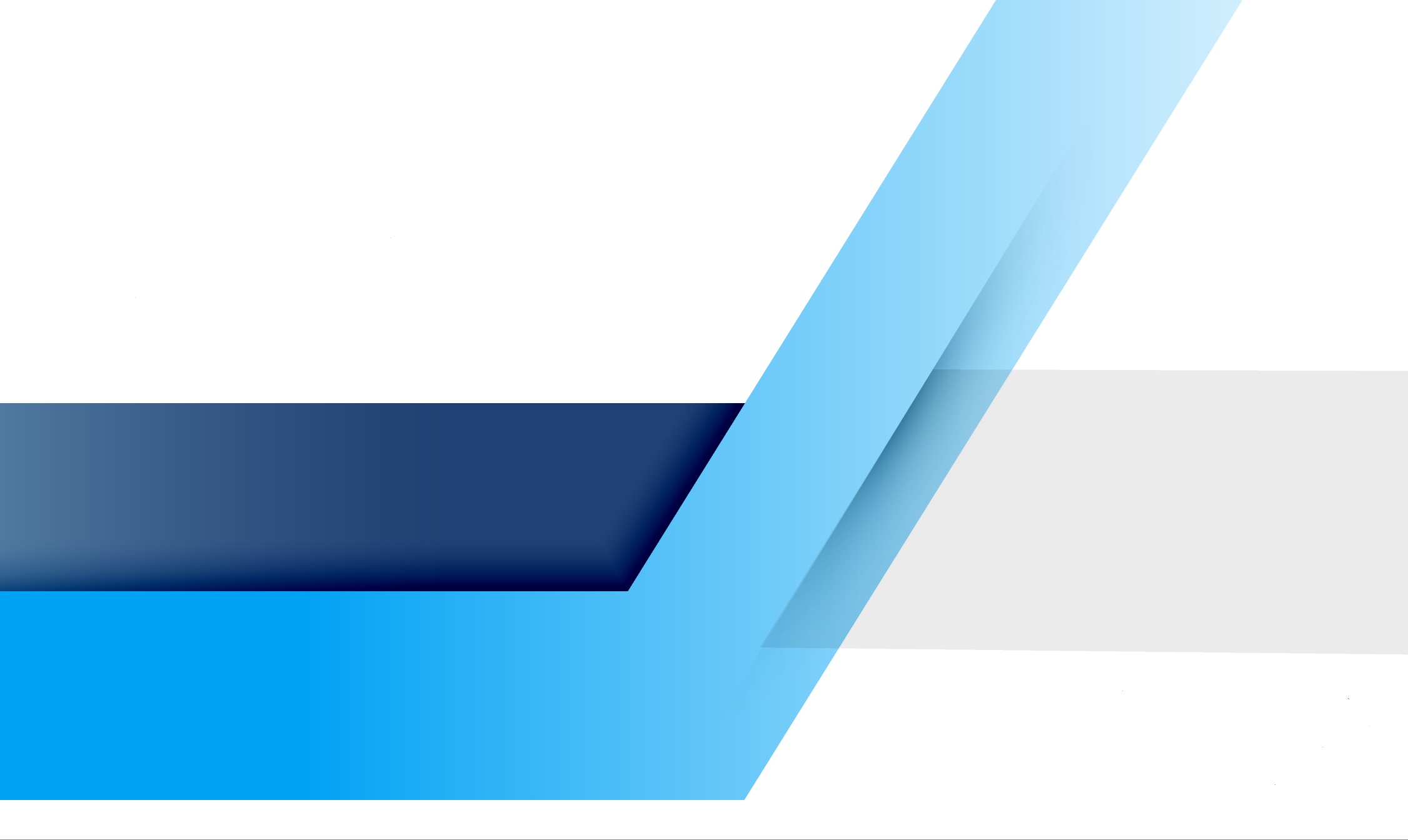 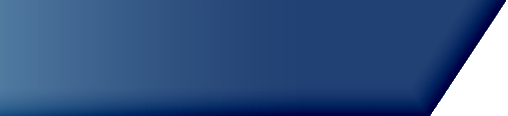 Codesign

Autoethnographic Analysis
Method
Lead researcher (SW) reviewed all notes and developed resources, products available from both projects
While reviewing resources, wrote reflections on how each phase of process was structured, the role of the researcher and tensions experienced
Reviewed themes from writings using content analysis approach in three phases (Hughes & Pennington, 2017):
Initial themes
Second level insight
Connecting themes to the researcher role in codesign
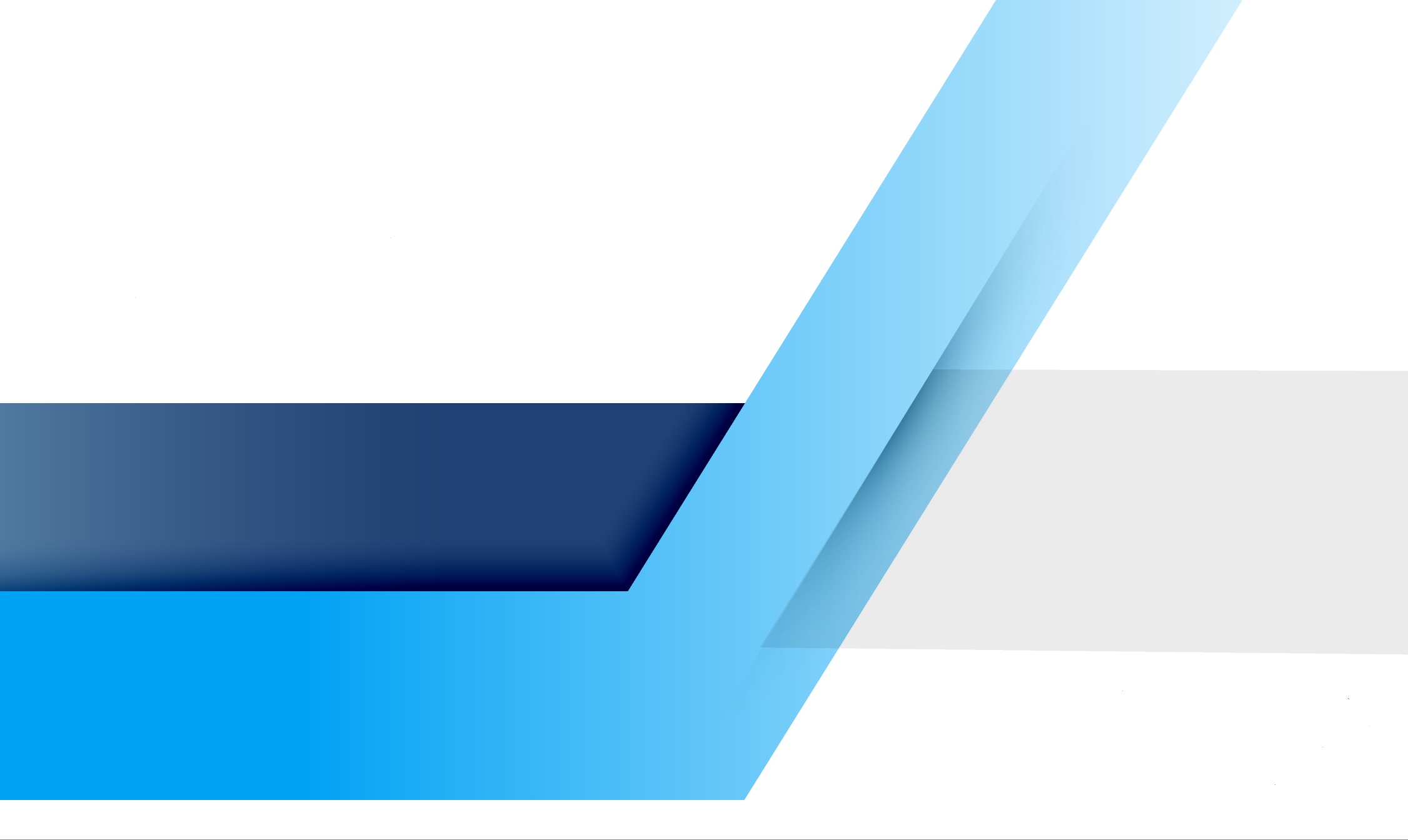 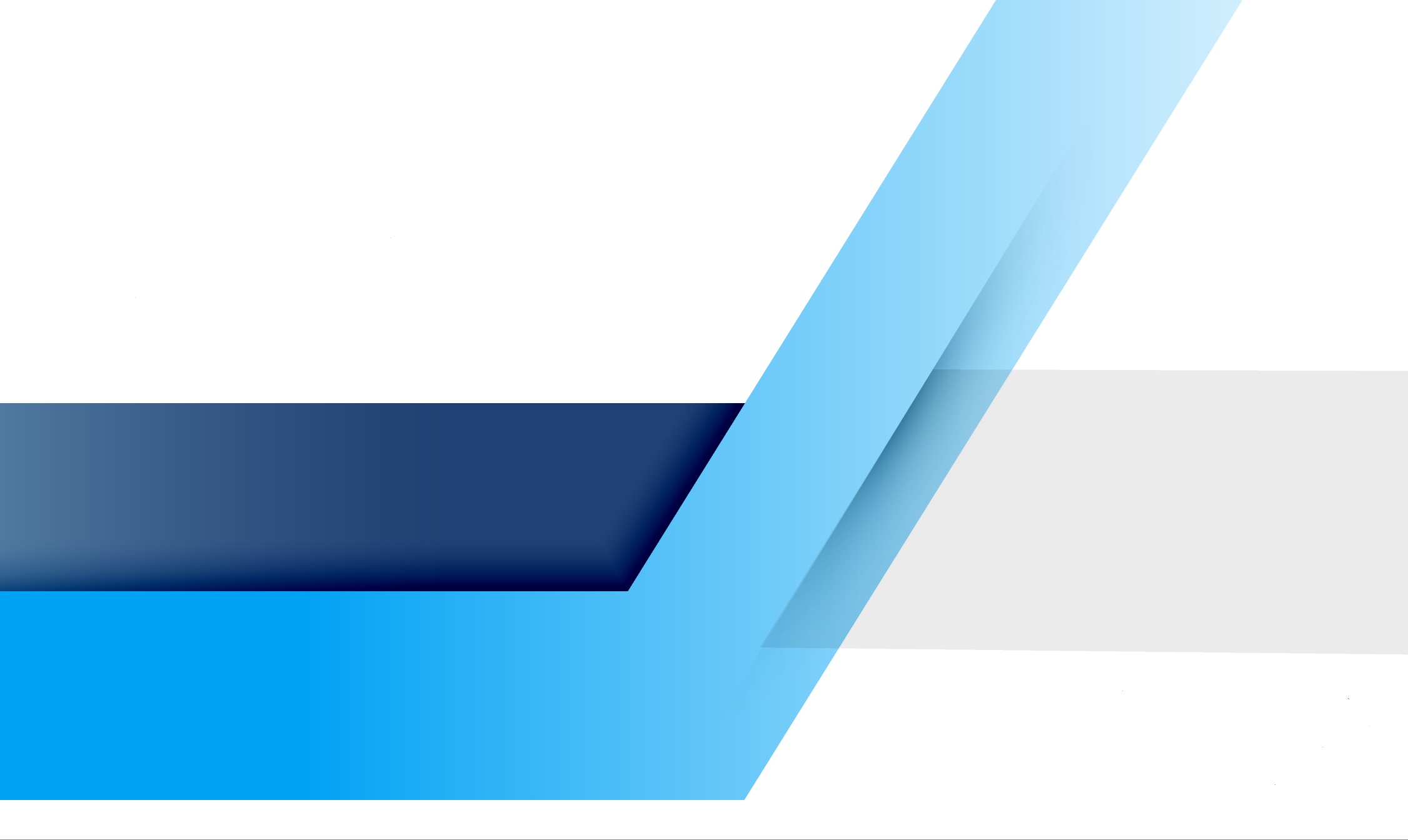 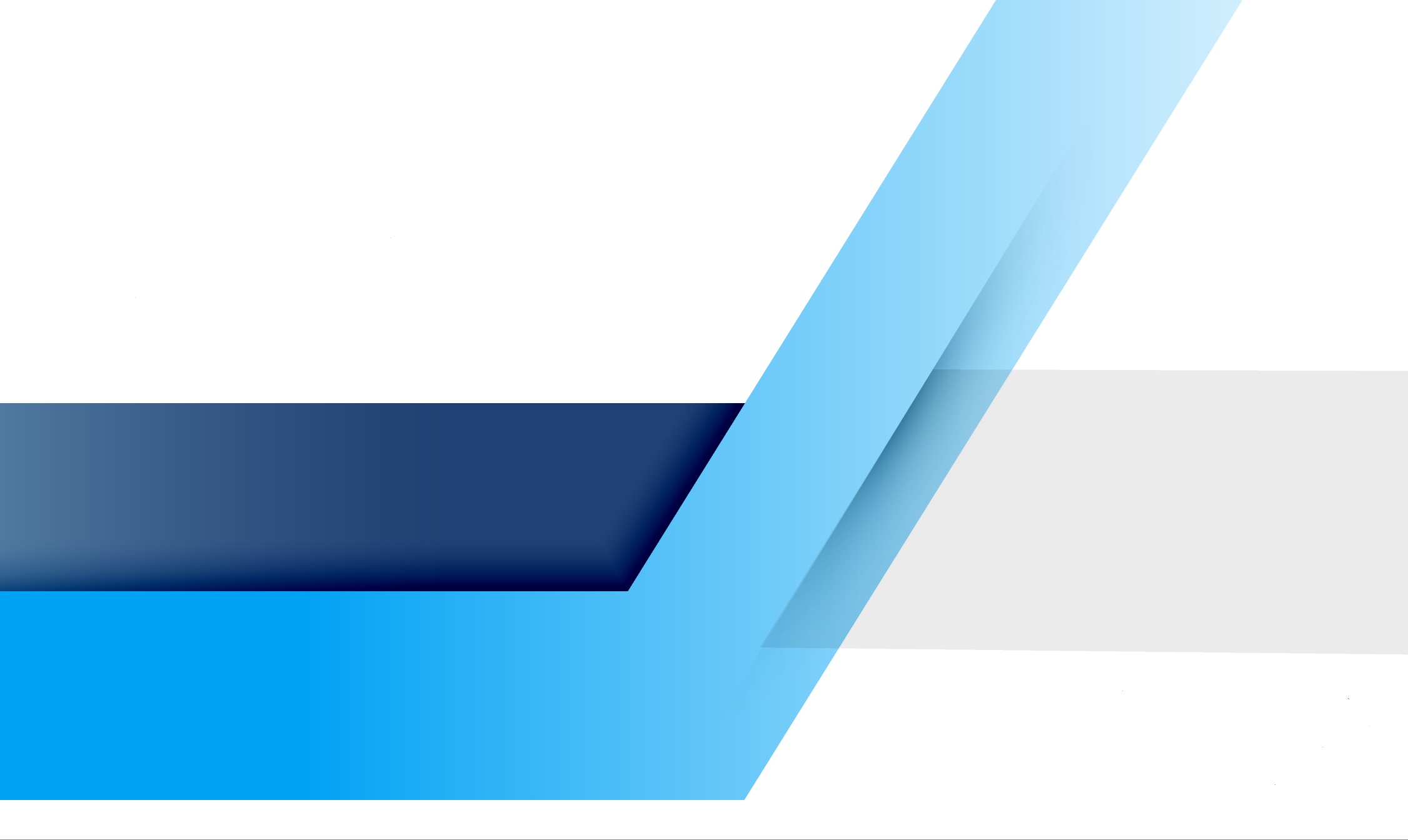 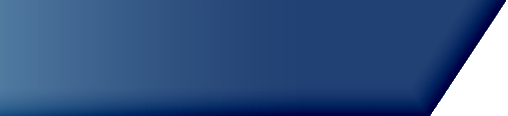 Codesign

Data Sources
Probation Transformation Codesign (27 pages of notes)
Workgroup meeting minutes (10)
Drafts of materials (5)
Emails (20)

Housing Stability Model Codesign
Workgroup meeting minutes (5)
Drafts of materials (4)
Emails (15)
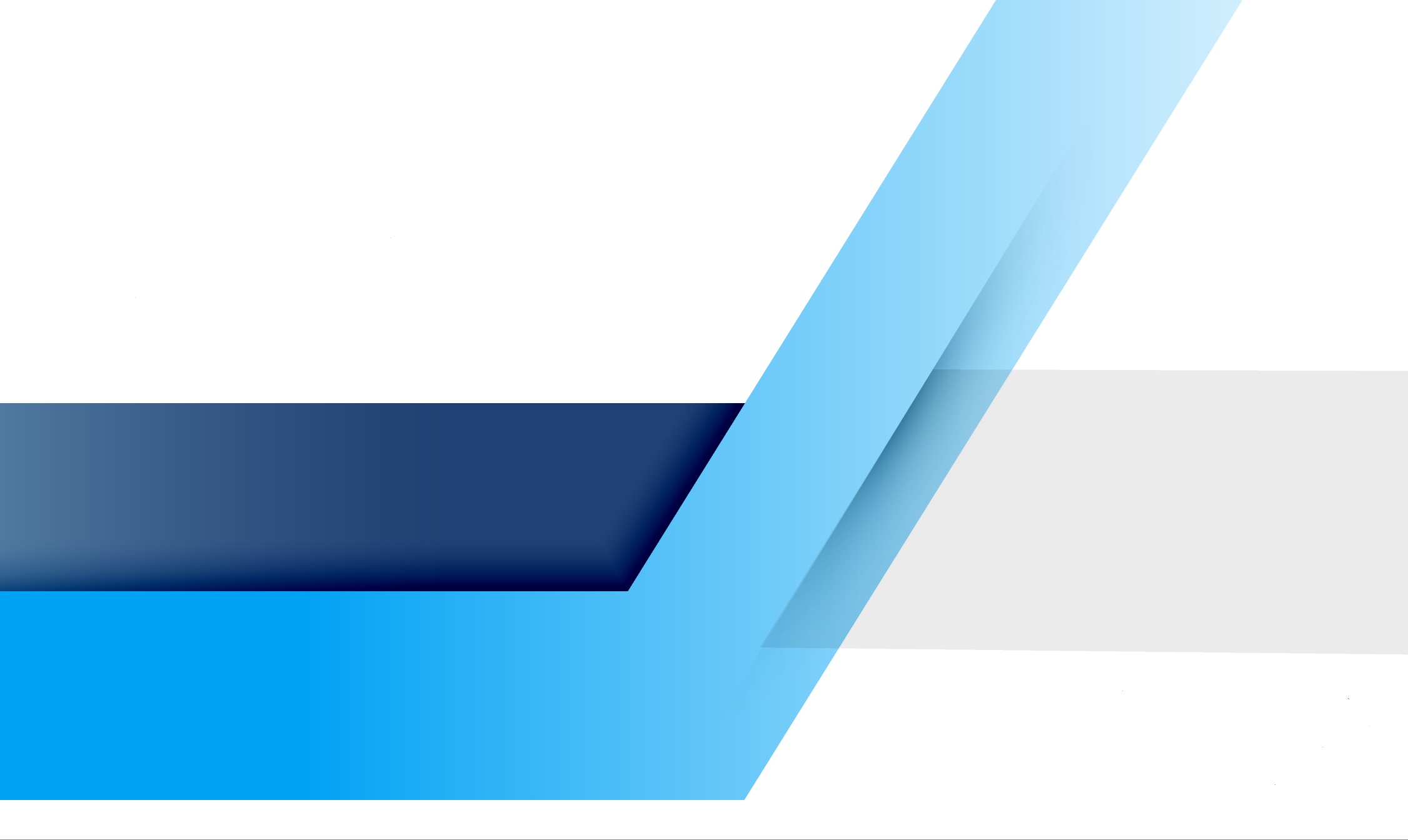 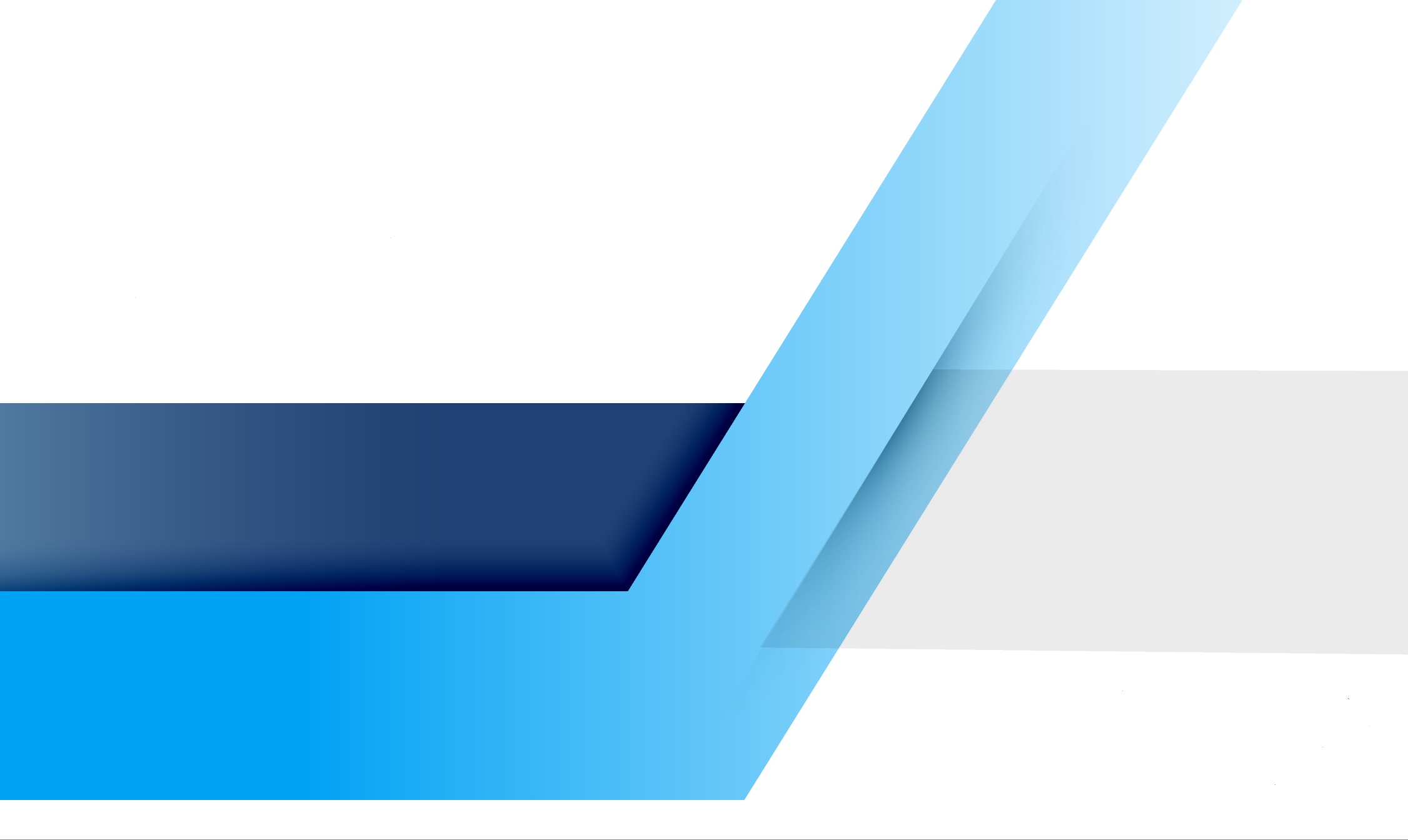 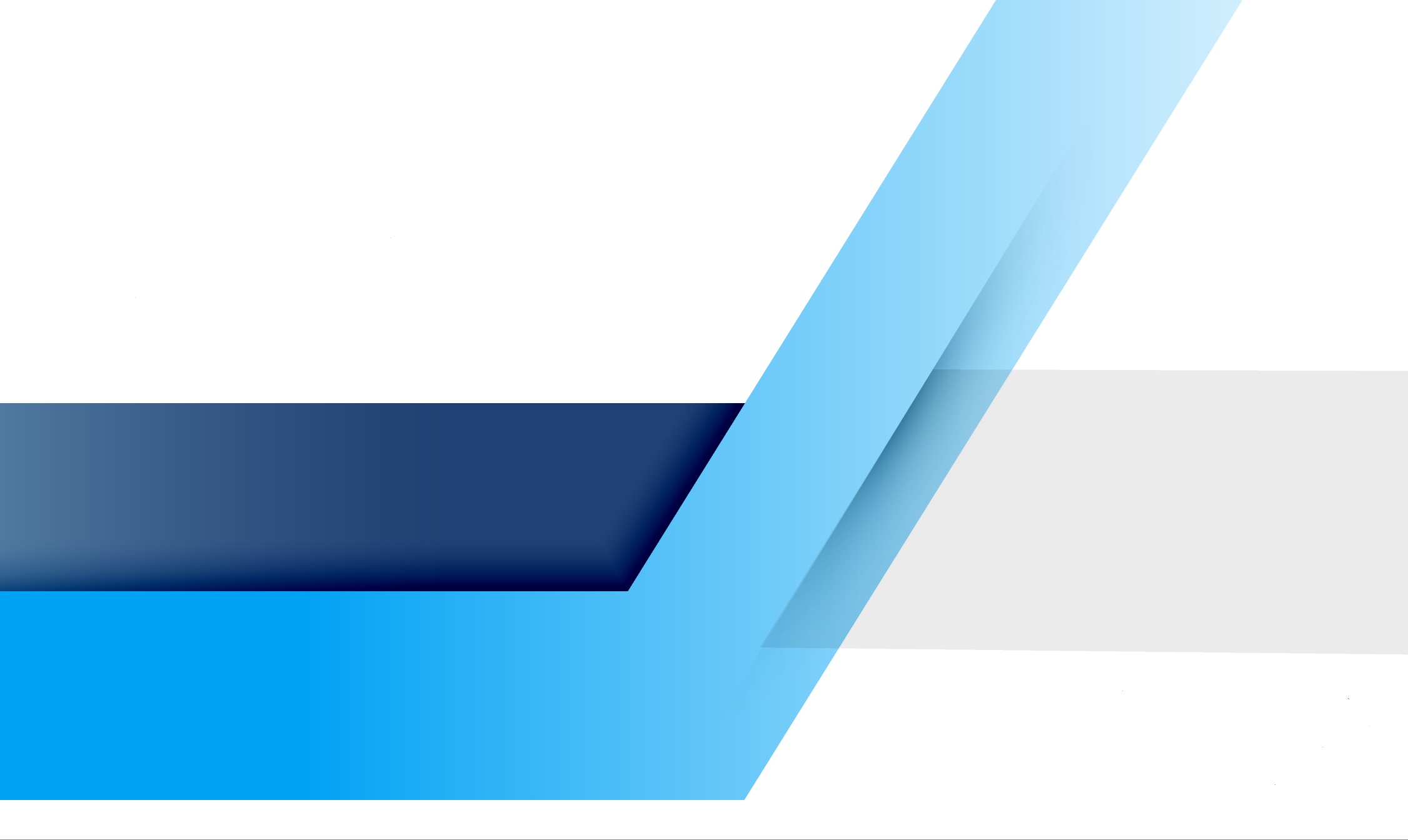 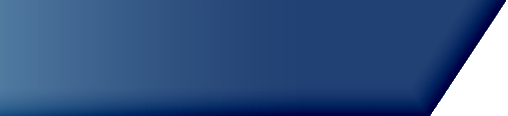 Codesign

Researcher Influences
Role shifted largely based on how much ownership the workgroup members were willing to take on.  
Issues of usability and operability were largely delegated to the workgroup members to design.  
Managing the process also meant that most products were going through my own “research filters” as I synthesized and packaged the workgroup’s recommendations and final products.  
After the program was largely designed and the officers were piloting, the stakes transferred from the research team to the practitioners.
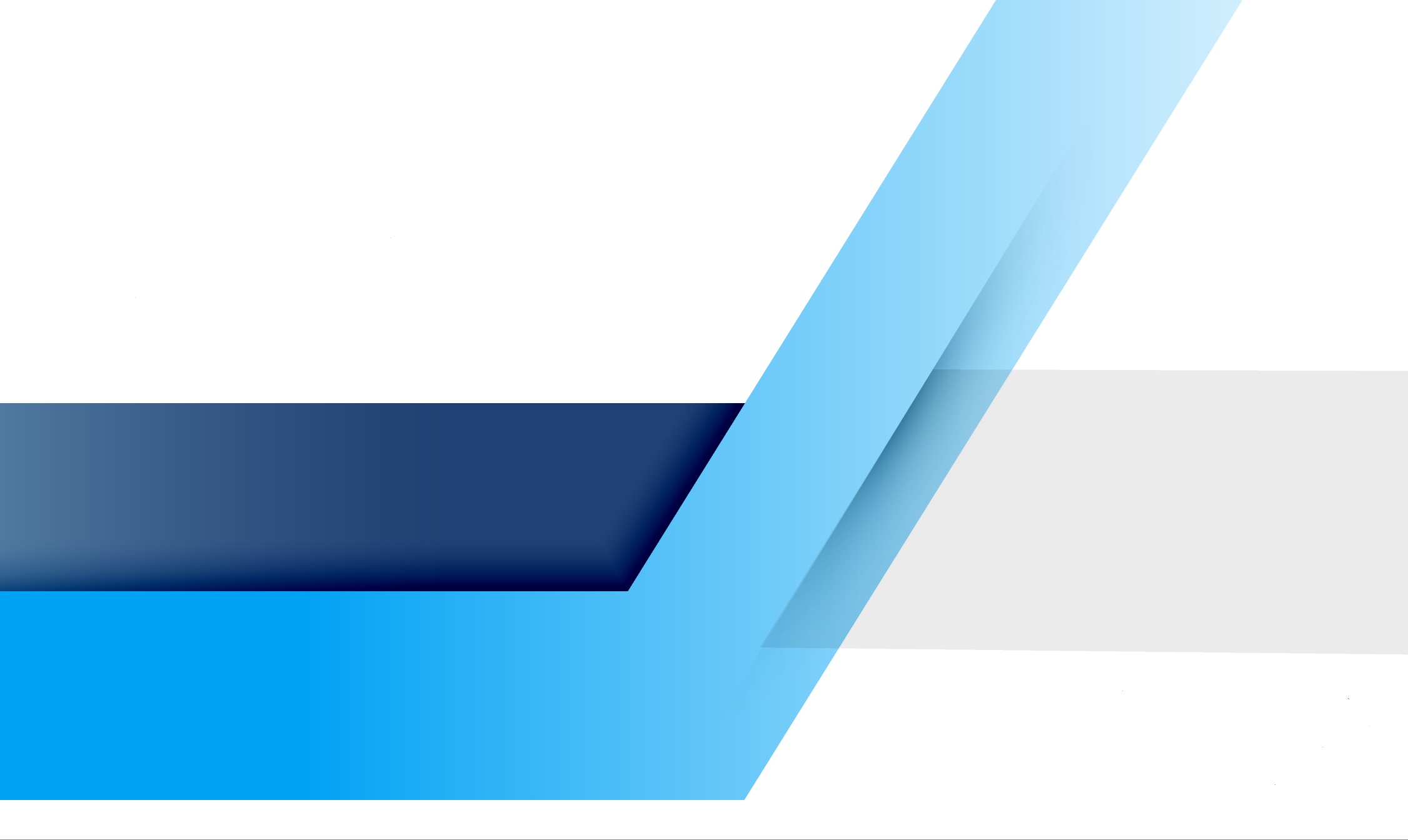 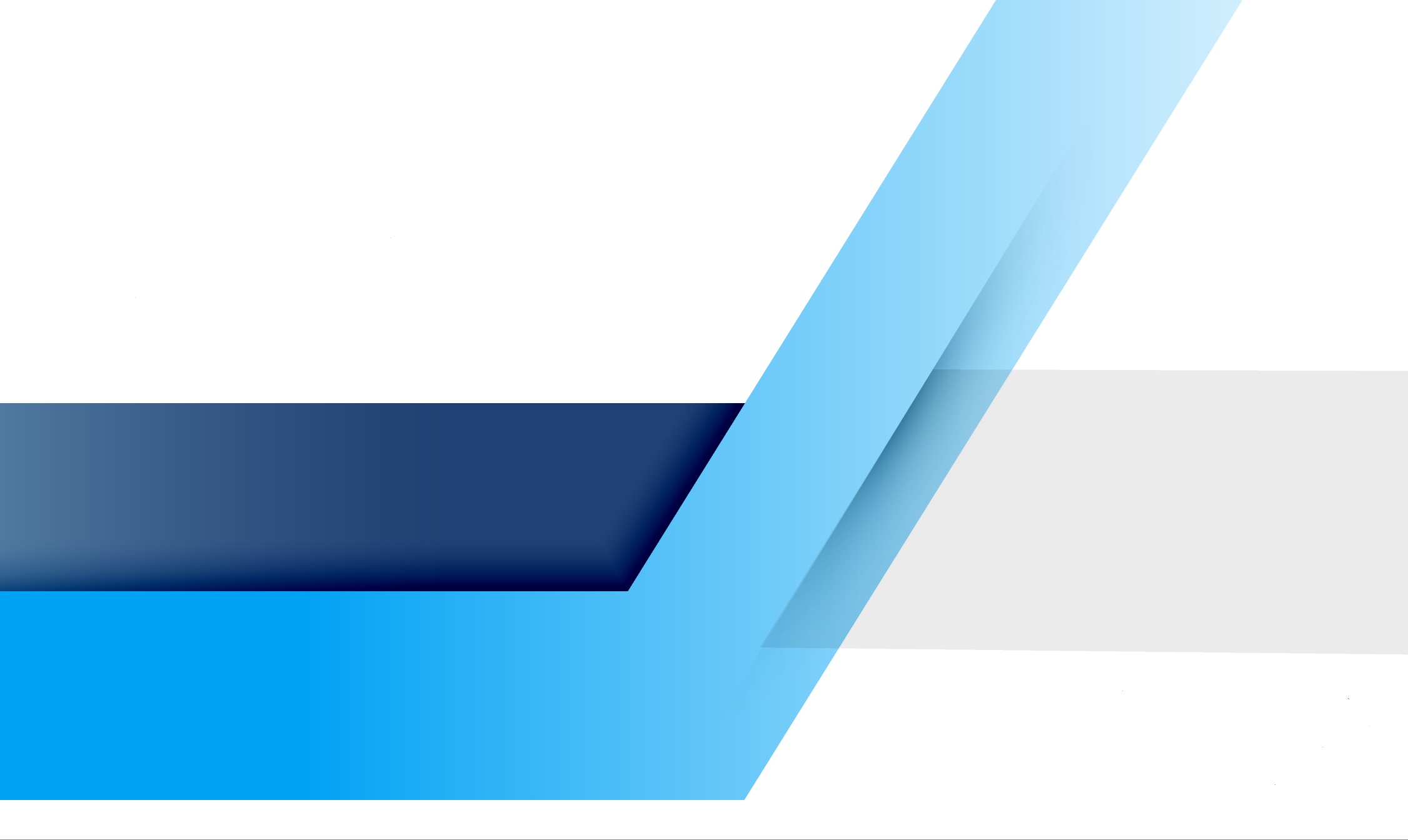 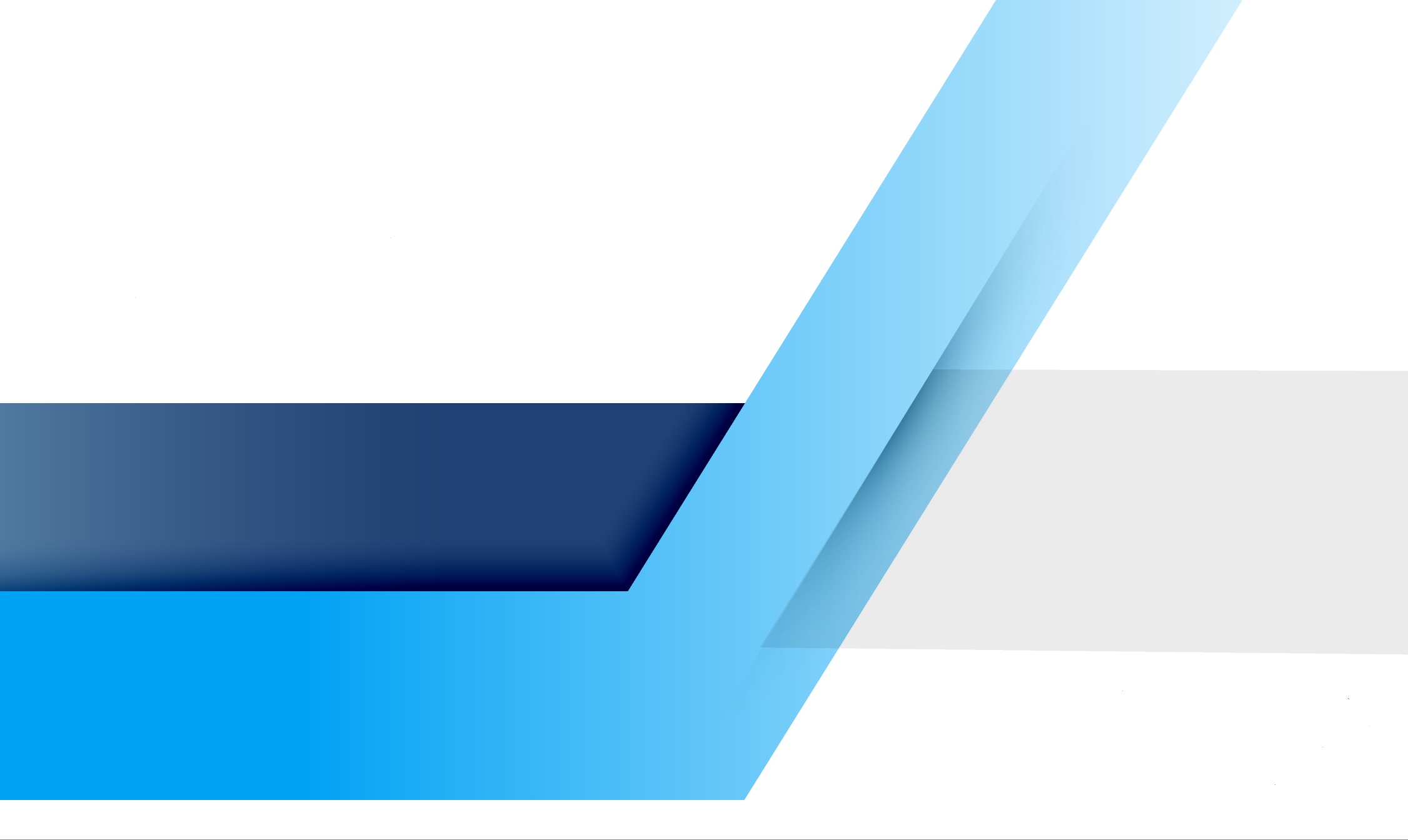 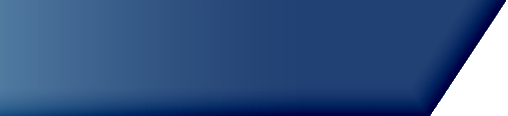 Codesign

Design Influences
Design was informed by either research principles or operational principles.
Research principles emerged either from the explicit review of effective intervention elements or from the workgroup members’ suggested principles that happened to align with effective intervention elements 
 Operational principles emerged from the workgroup process and as officers piloted portions of the model.  
Design activities, including brainstorming, prototyping and rapid iteration, felt partly necessary for operability and partly necessary for buy in and sustainability.
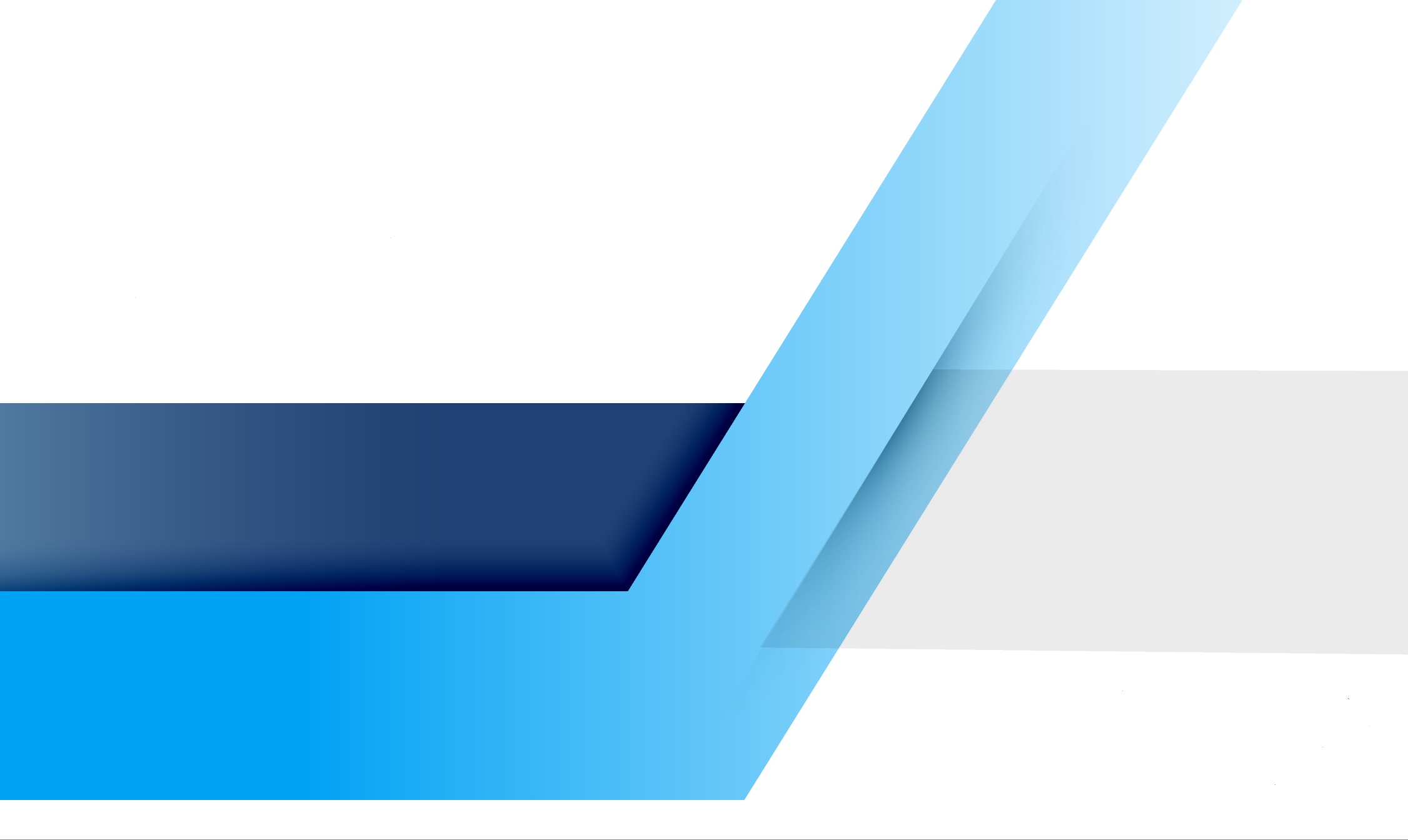 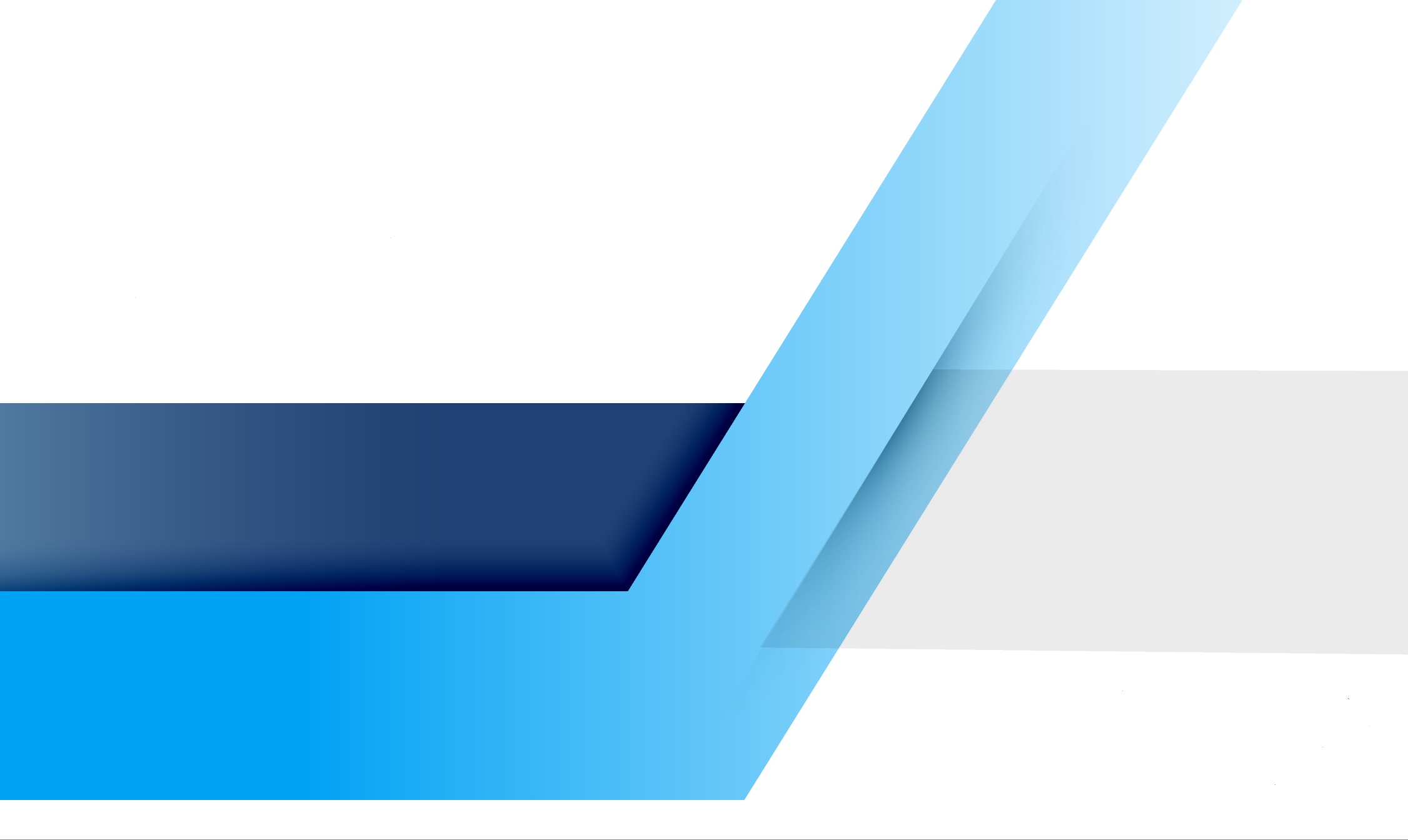 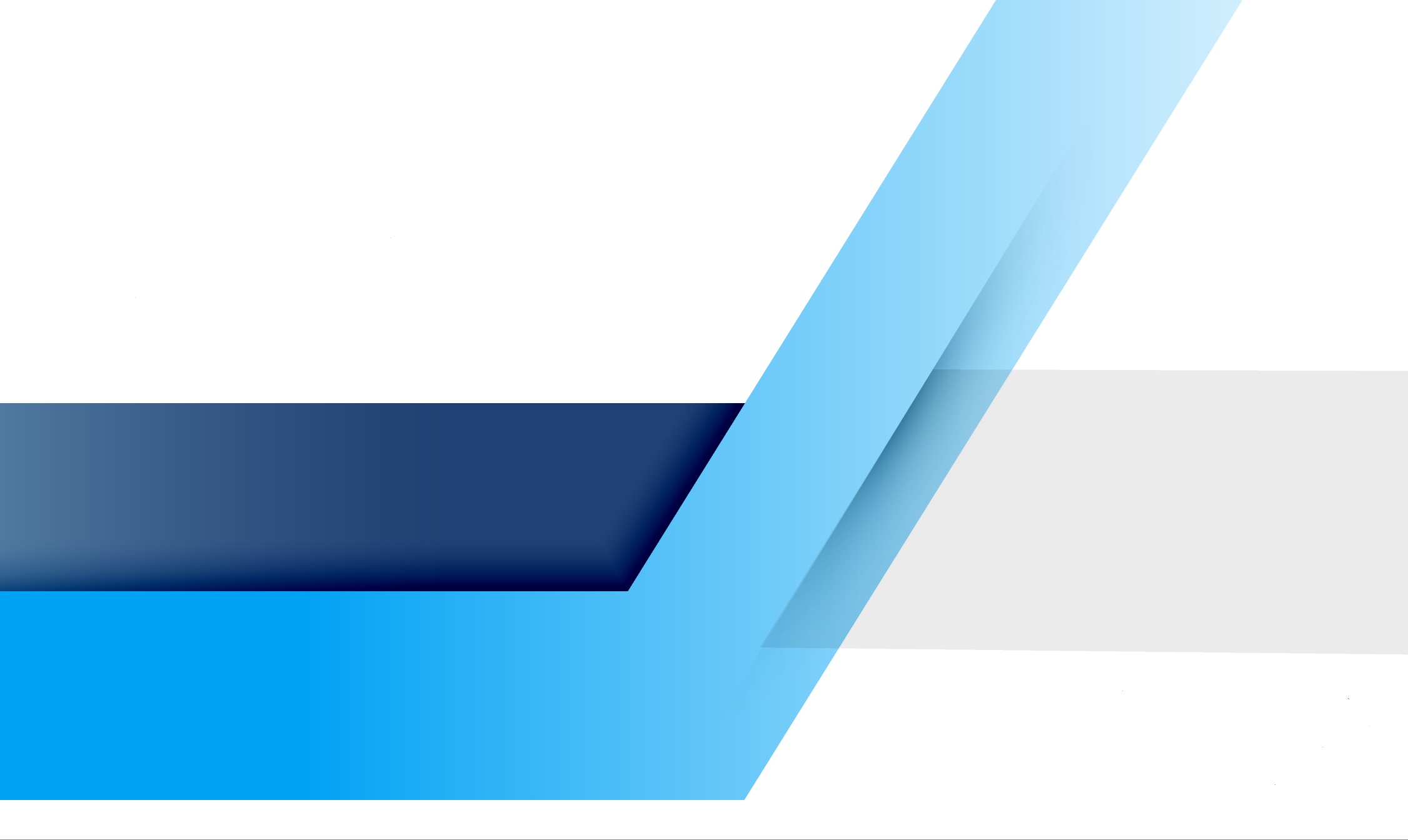 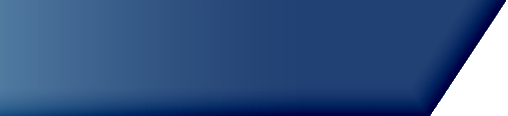 Codesign

Concluding Thoughts
Capacity: Codesign may place a number of capacity demands on the researcher because researchers tend to become involved in program development or redesign as a result of their own interests and professional motivations.
Roles: To the degree that the researcher’s stakes are tied into a finished product, they are likely to take on multiple roles (facilitator, gatherer/information, evaluator).
Research Influence: The research informed elements of a design process can be identified. A structure for mini peer review or use of established common elements (e.g., Michie’s BCT) could increase the credibility of the researcher’s recommendations for external audiences.
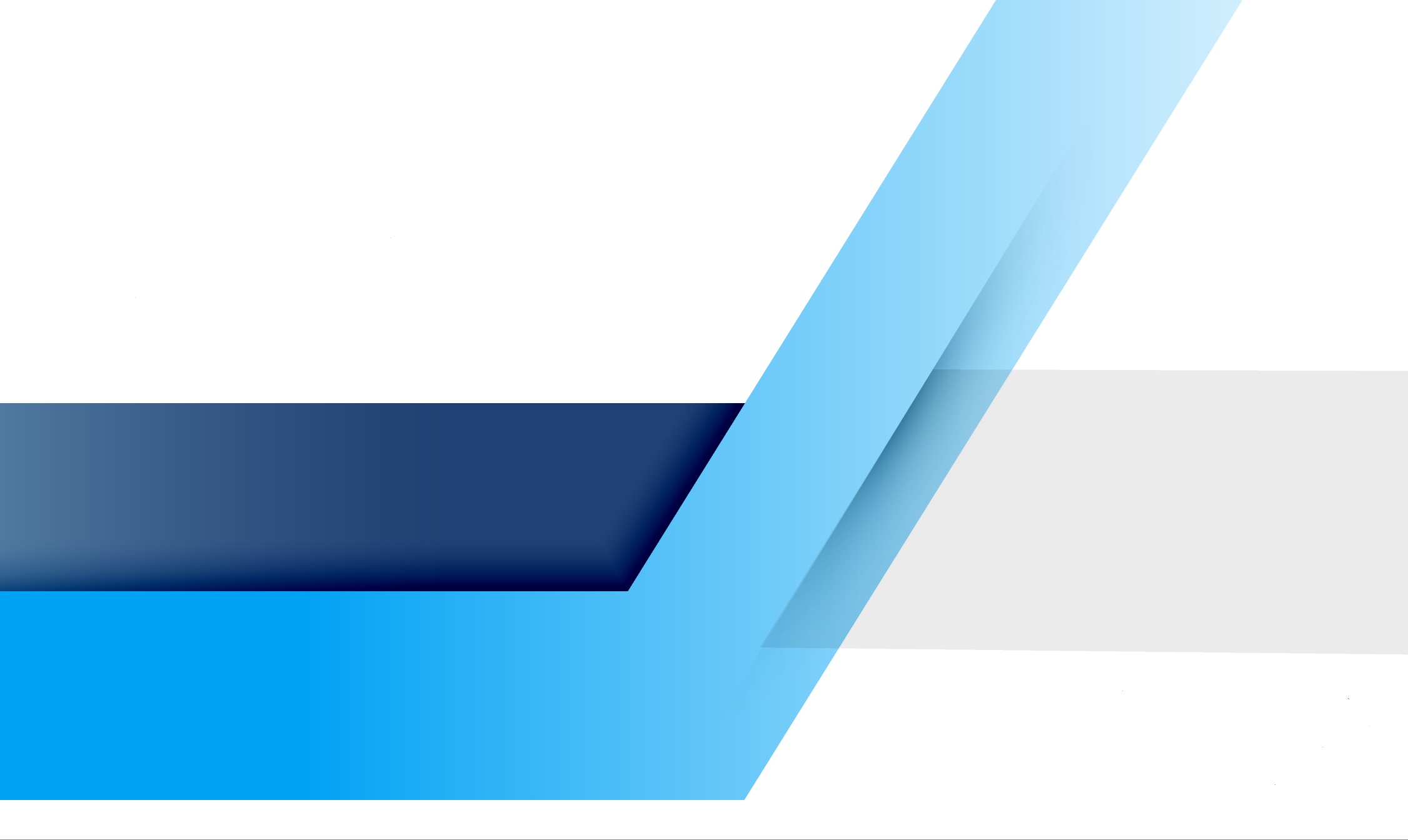 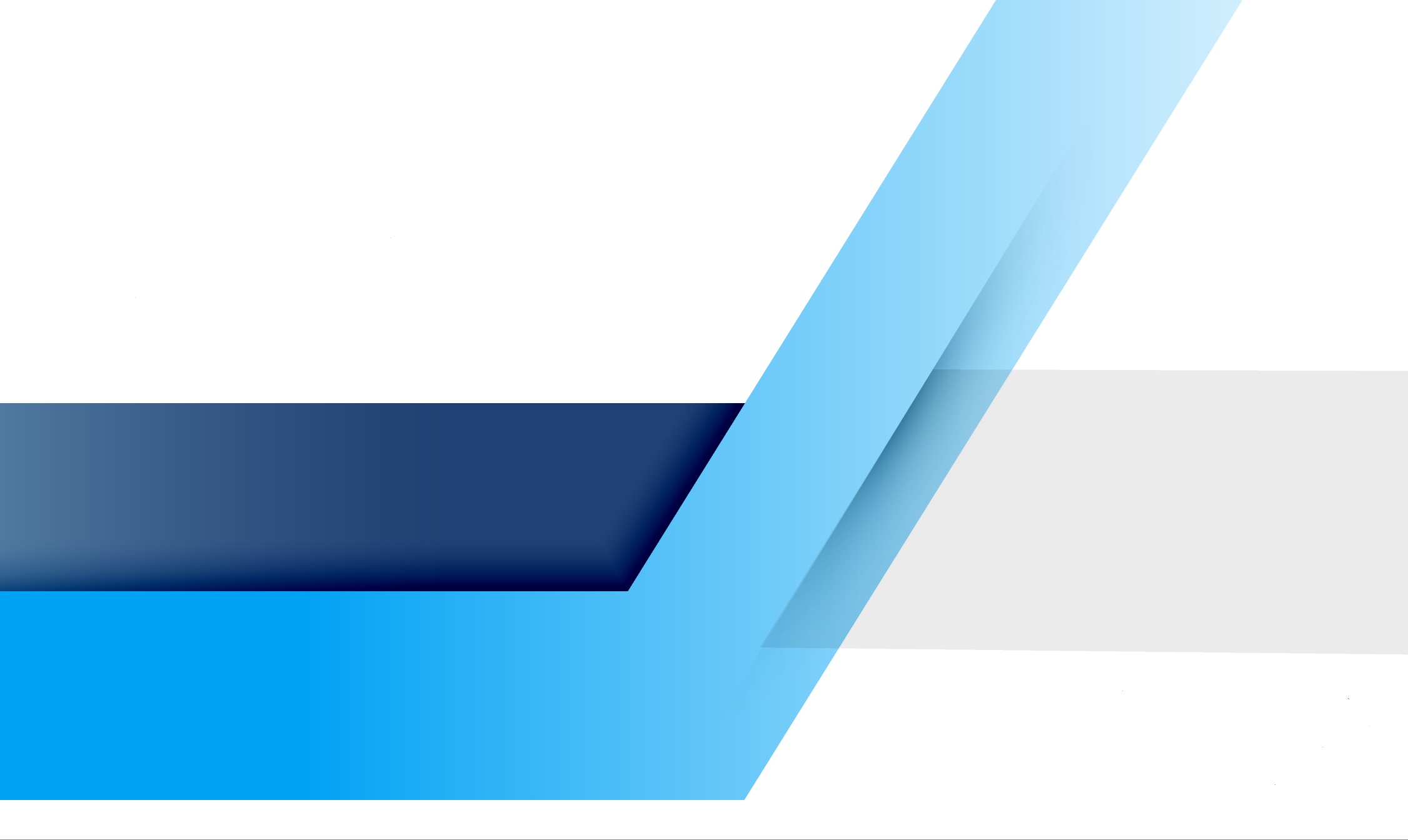 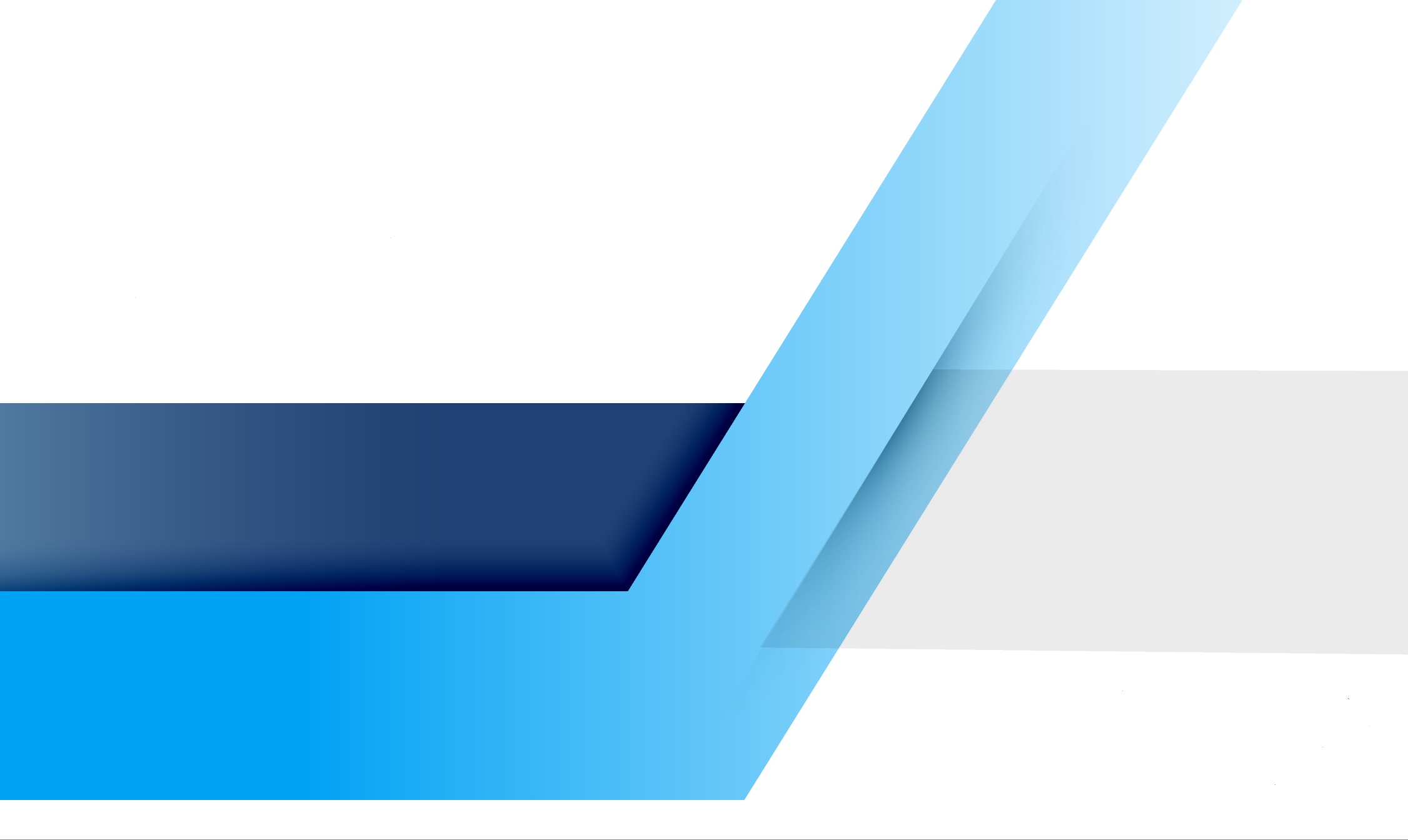